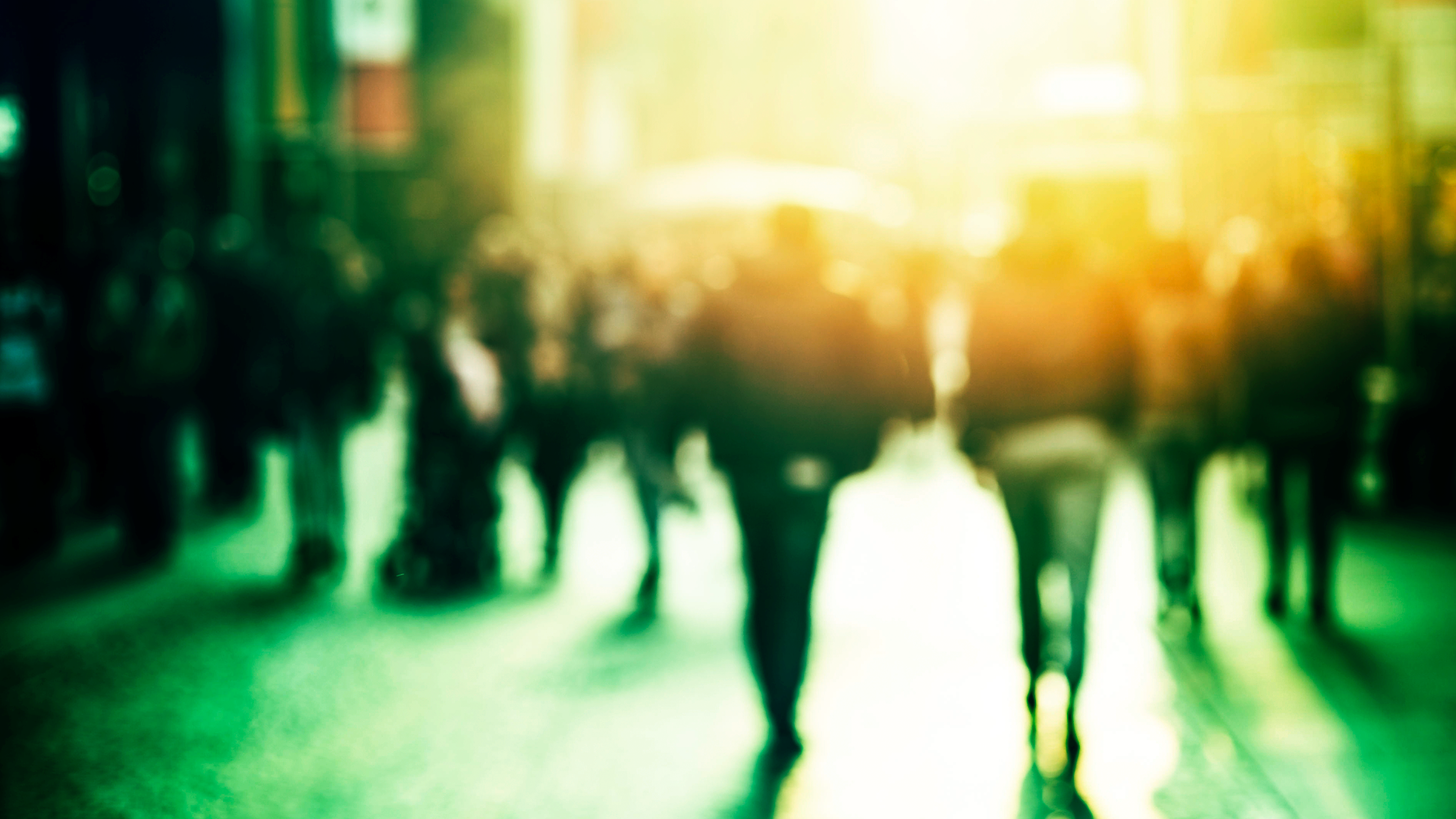 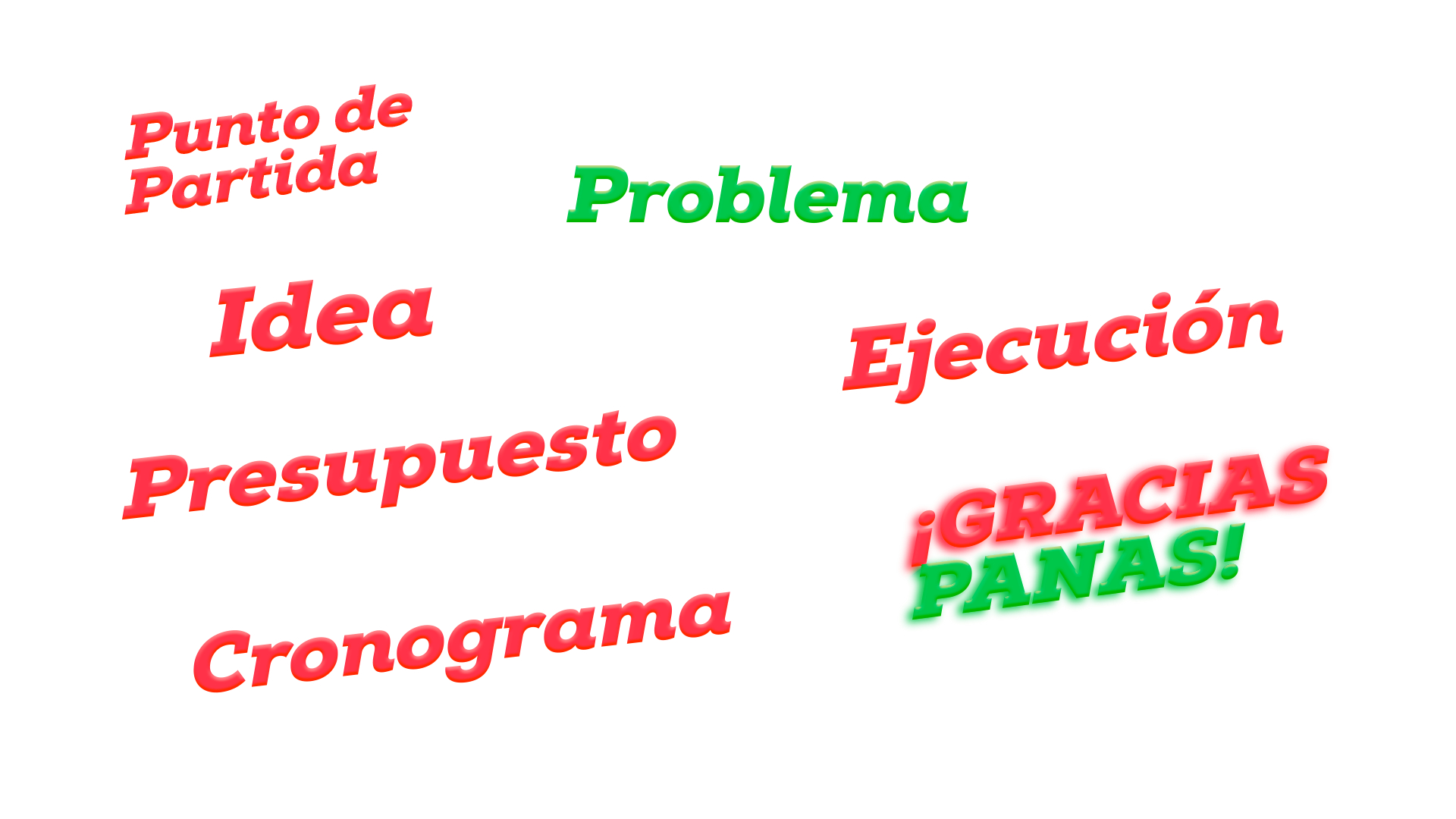 Más de 800.000 venezolanos han entrado al país en los últimos años en búsqueda de una estabilidad económica que su país no les brinda. Pero de igual forma, 
en Colombia no la encuentran por falta de oportunidades.
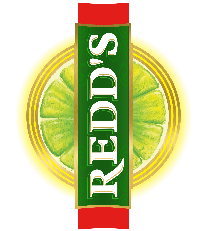 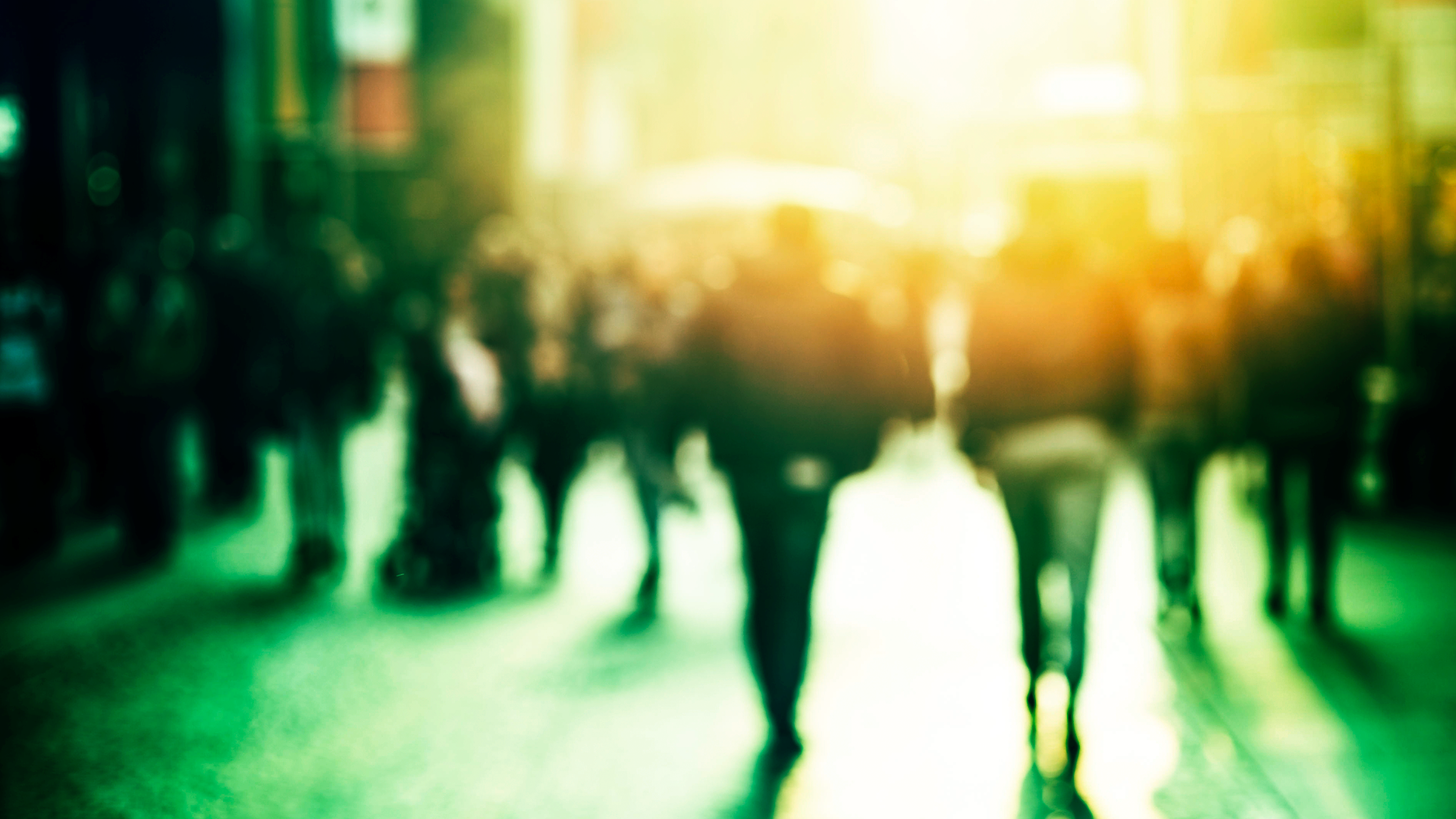 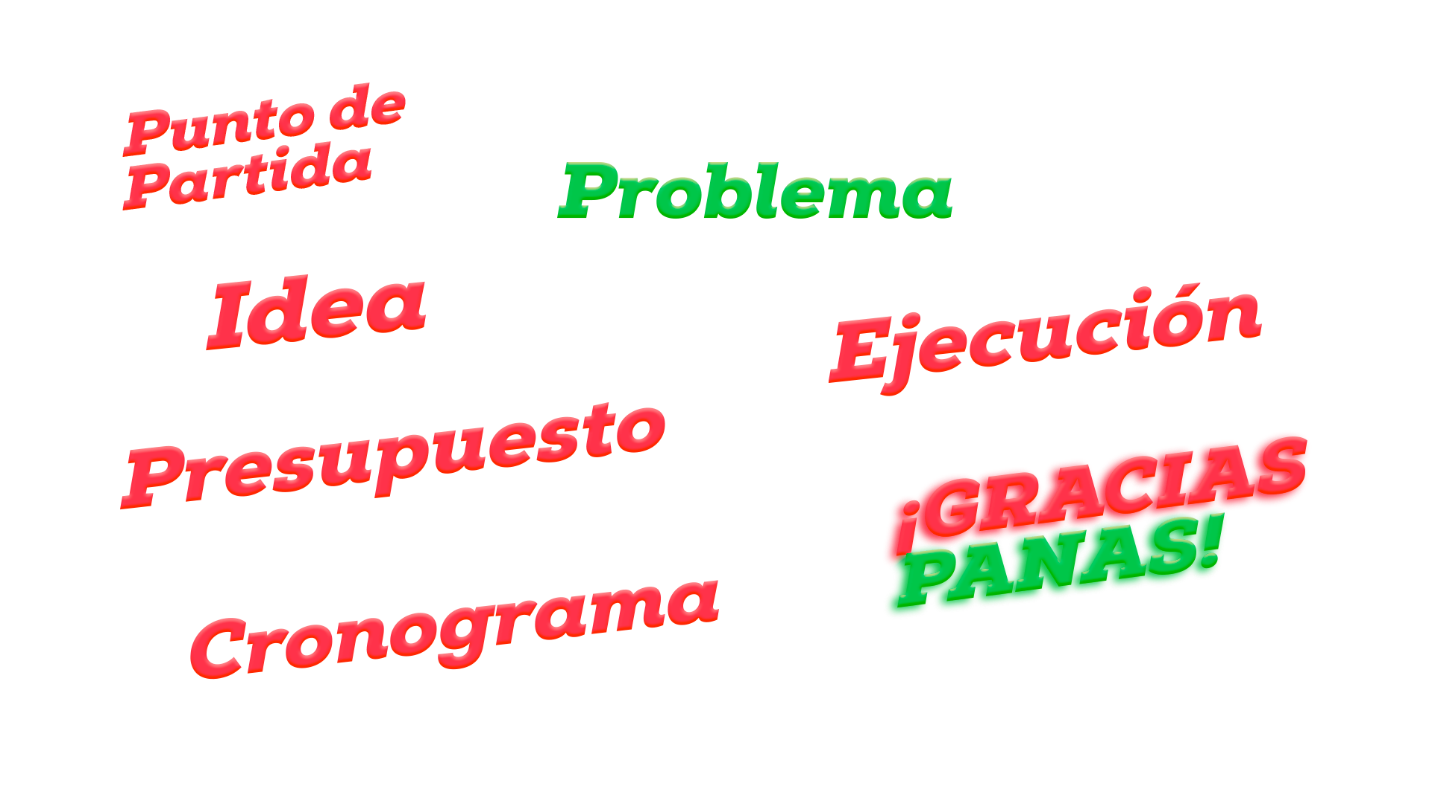 ¿Cómo hacemos que todos vean este                                   ?
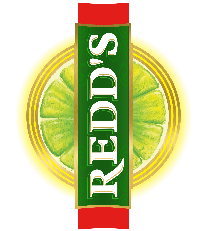 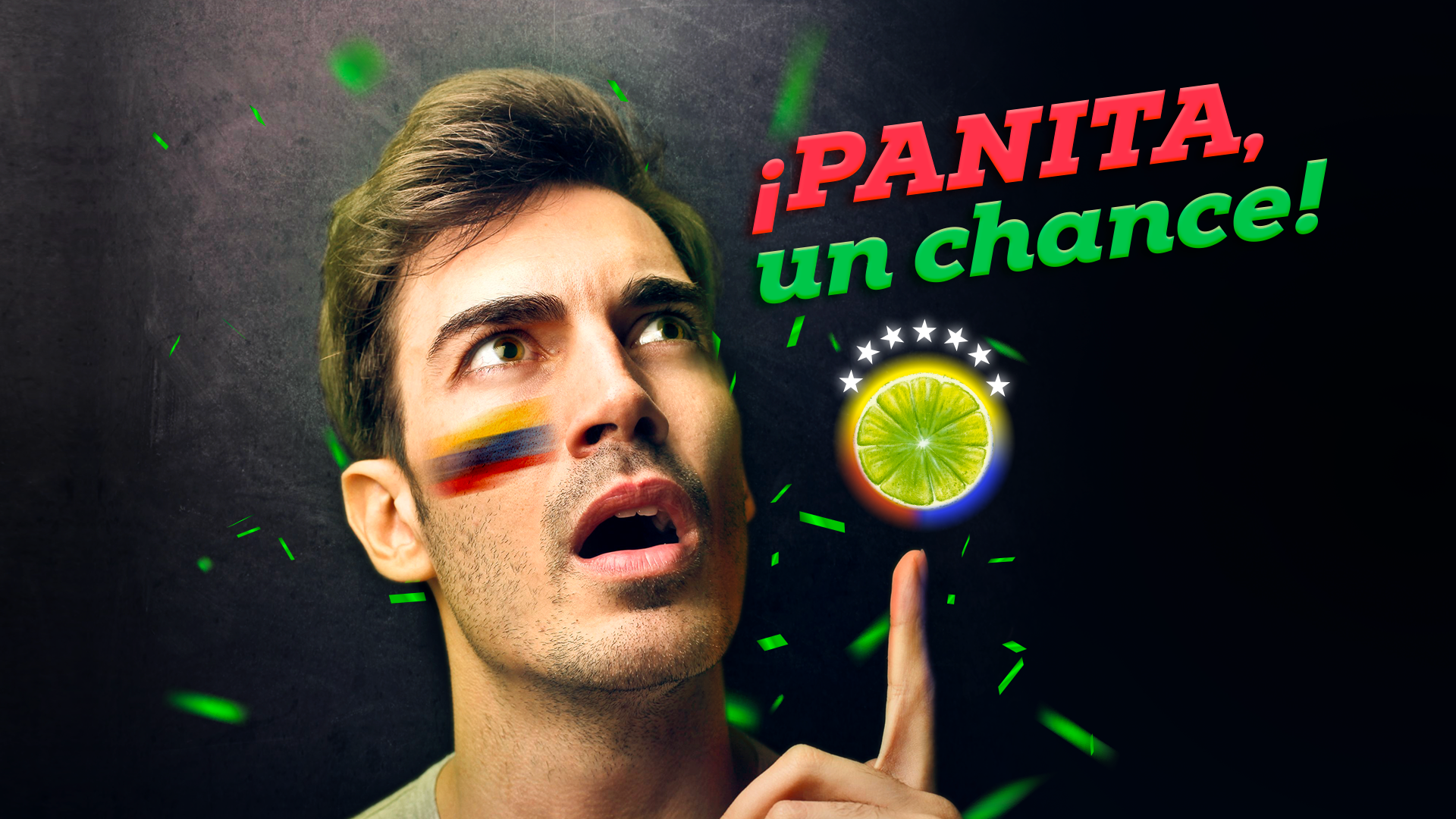 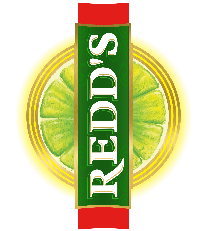 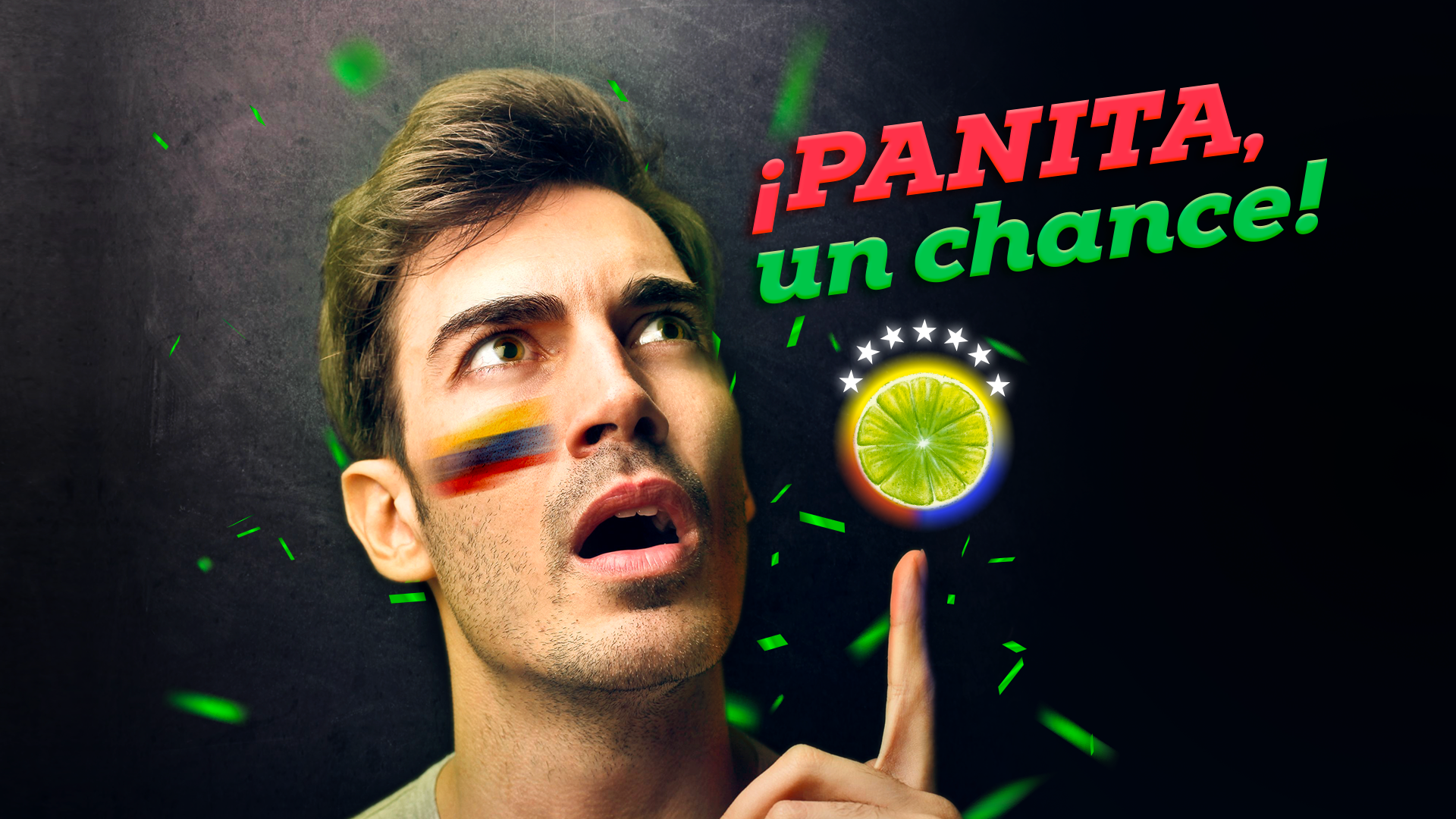 LOGO.
Una iniciativa para fomentar la inclusión de los venezolanos en Colombia.
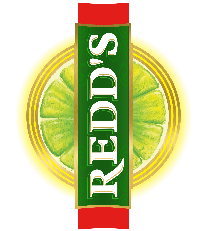 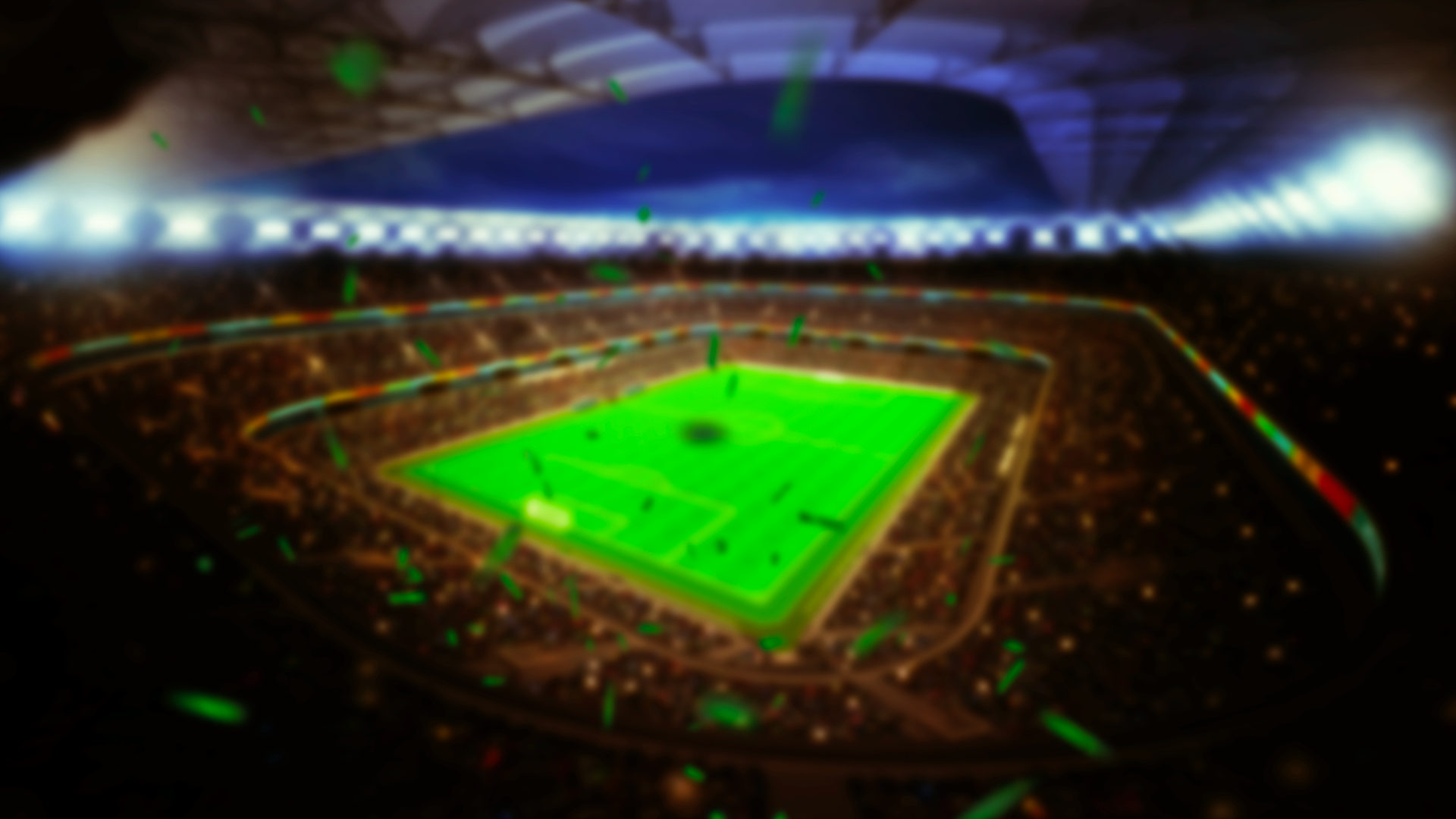 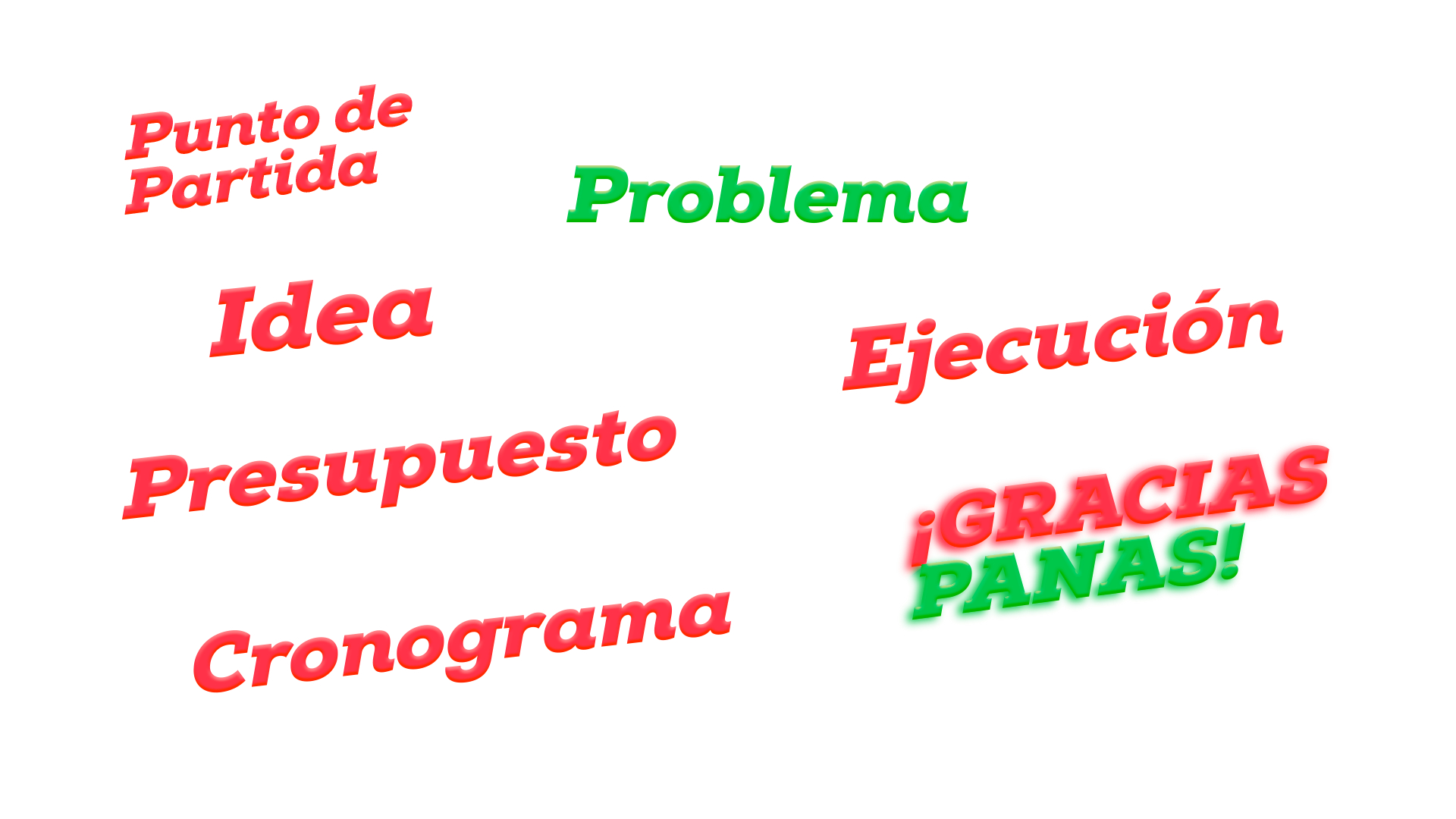 Aprovecharemos el Mundial de Fútbol para que uno de los íconos más populares de Colombia sea el detonante de una iniciativa para que los Venezolanos puedan tener #UnChance de establecerse acá en Colombia.
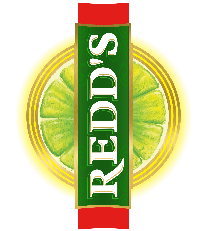 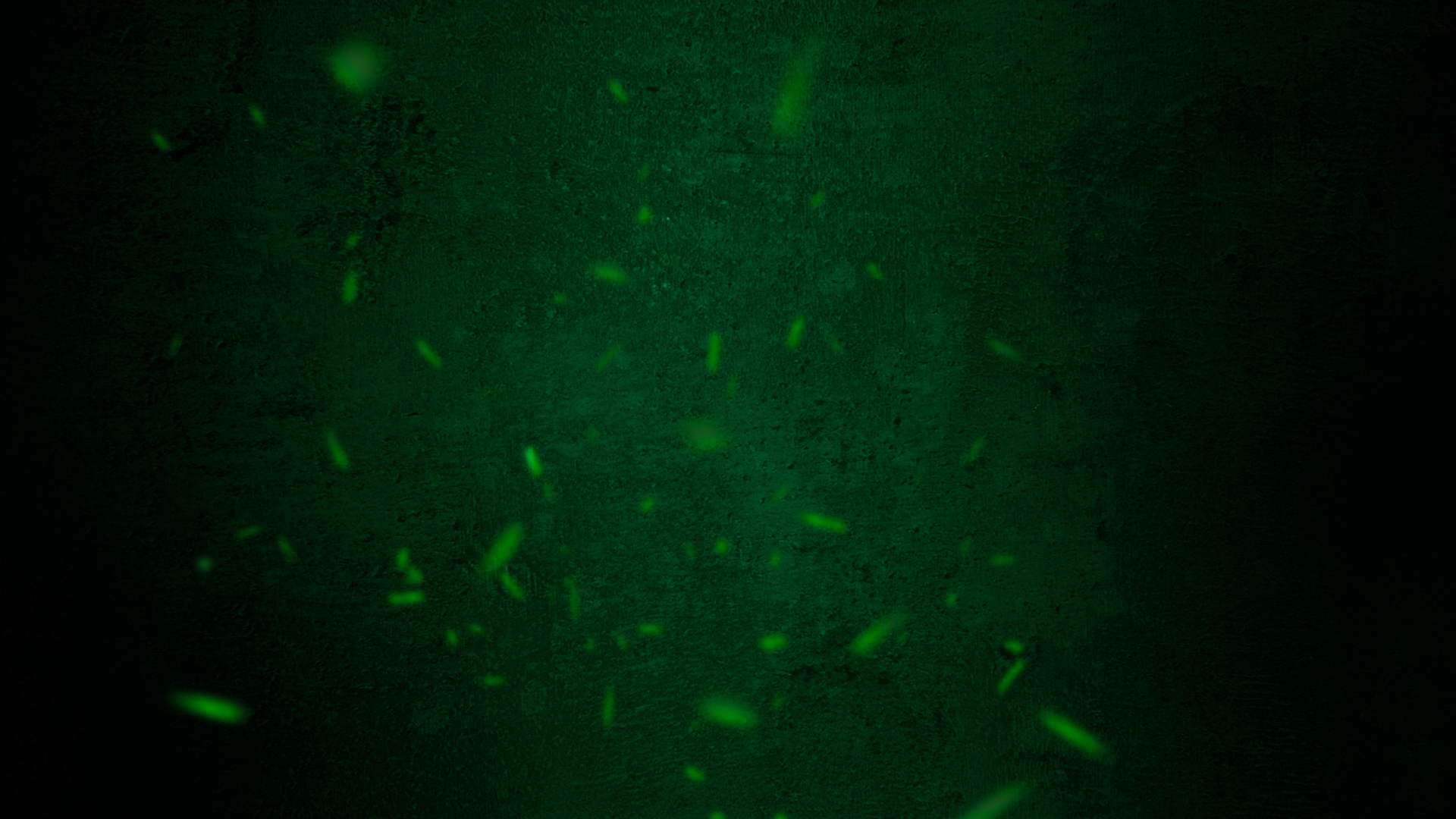 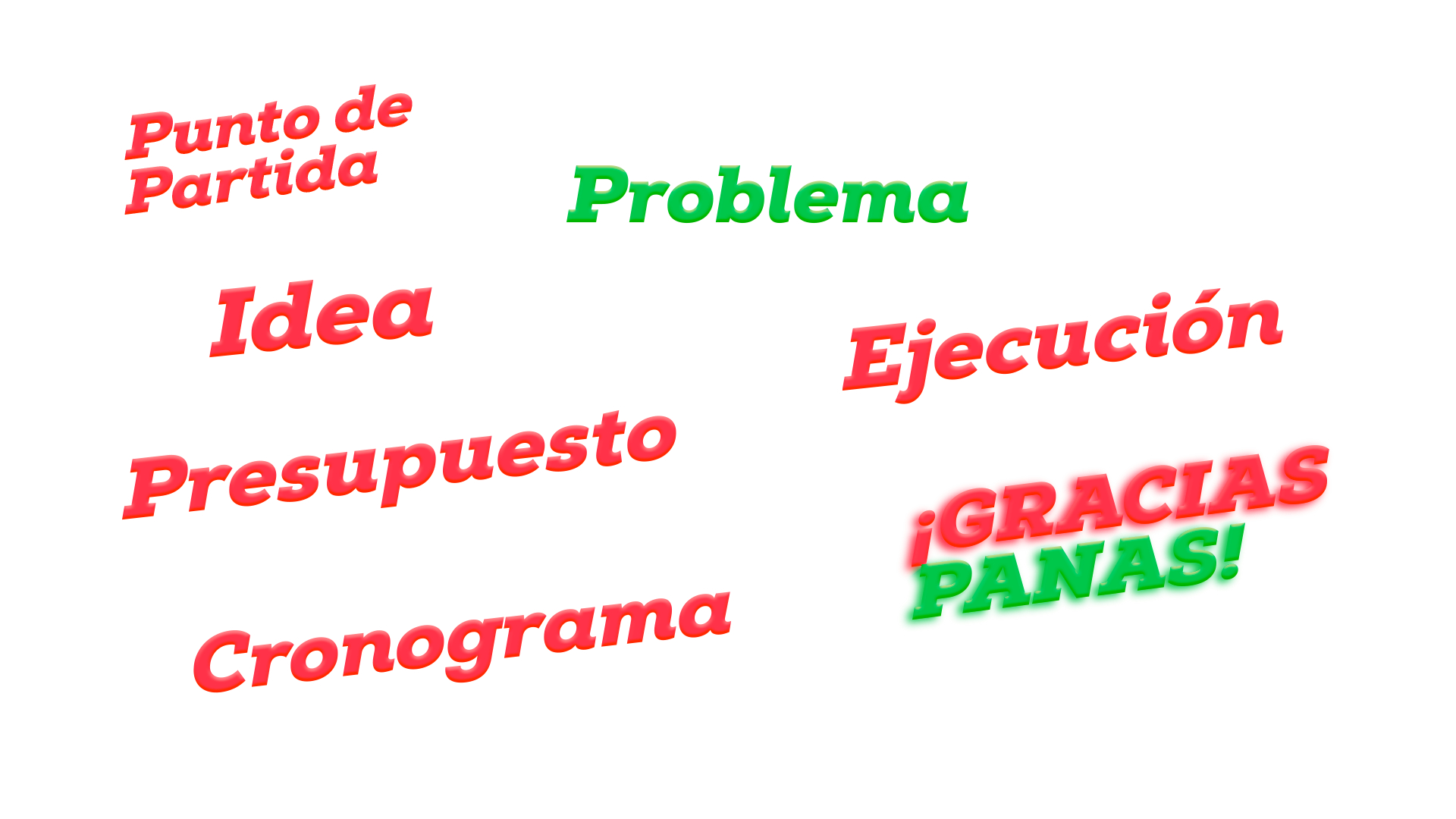 EJECUCIÓN
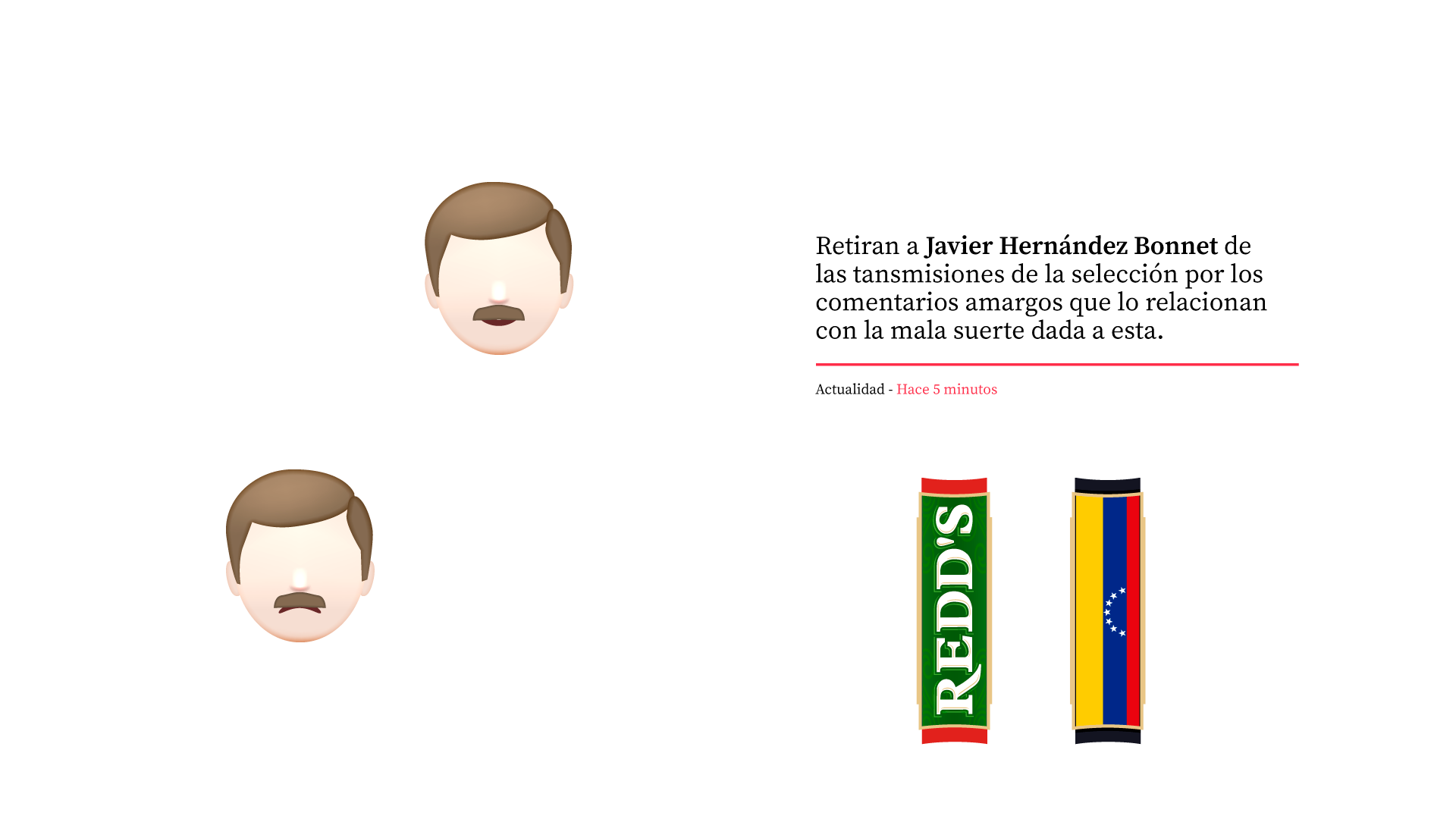 Javier Hernández Bonett es alguien que a la luz de los colombianos 
ha traído amargura a la selección Colombia de Fútbol. 
Por eso, durante el primer partido de Colombia todos esperarán 
que él lo comente, pero por el contrario, el partido lo comentará 
un venezolano. 

Una noticia saldrá a la luz diciendo que lo sacaron por los comentarios negativos hacia él. De esta forma se generará contenido contextual 
apropiándonos de la época mundialista.
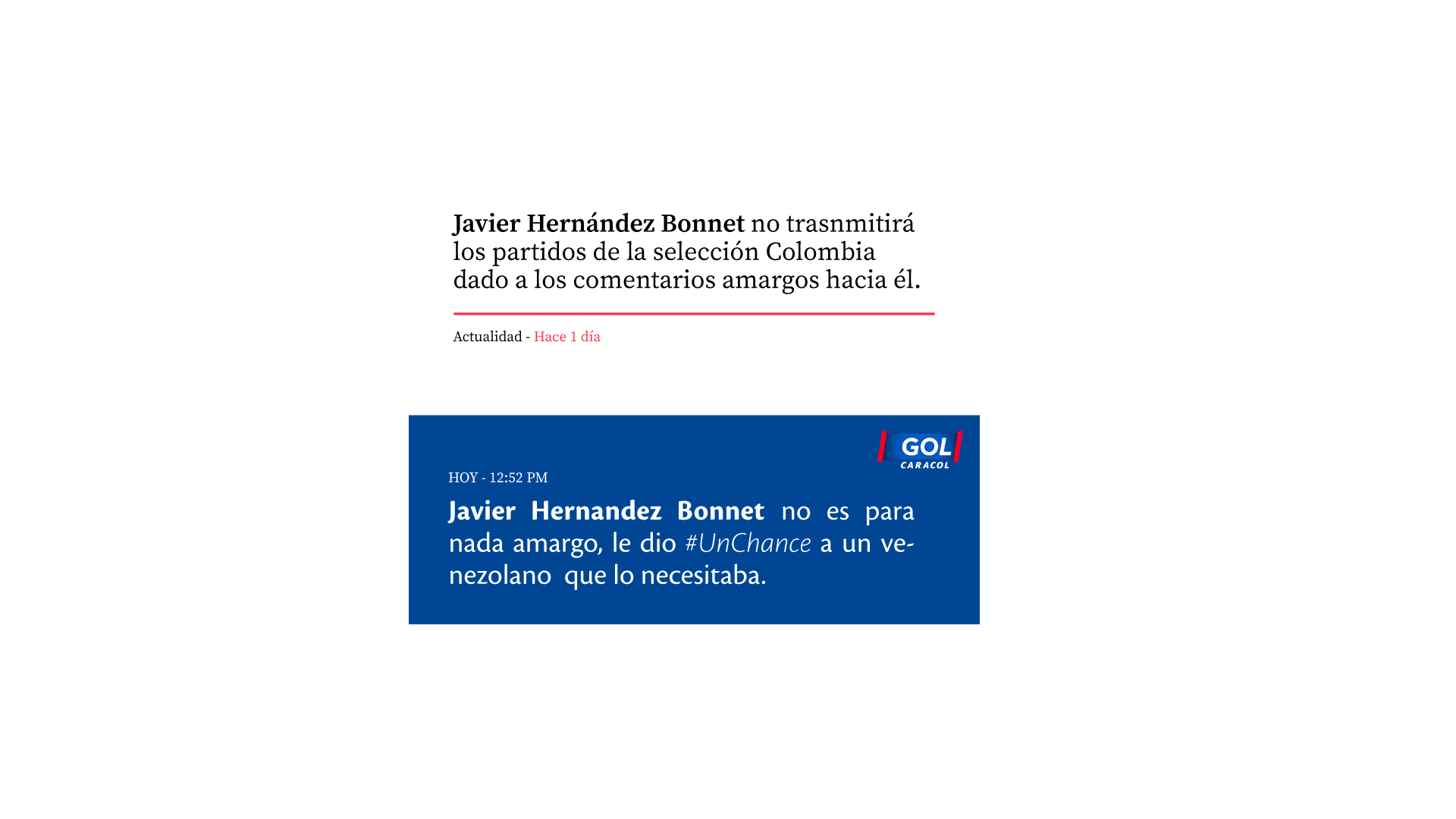 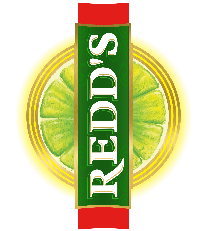 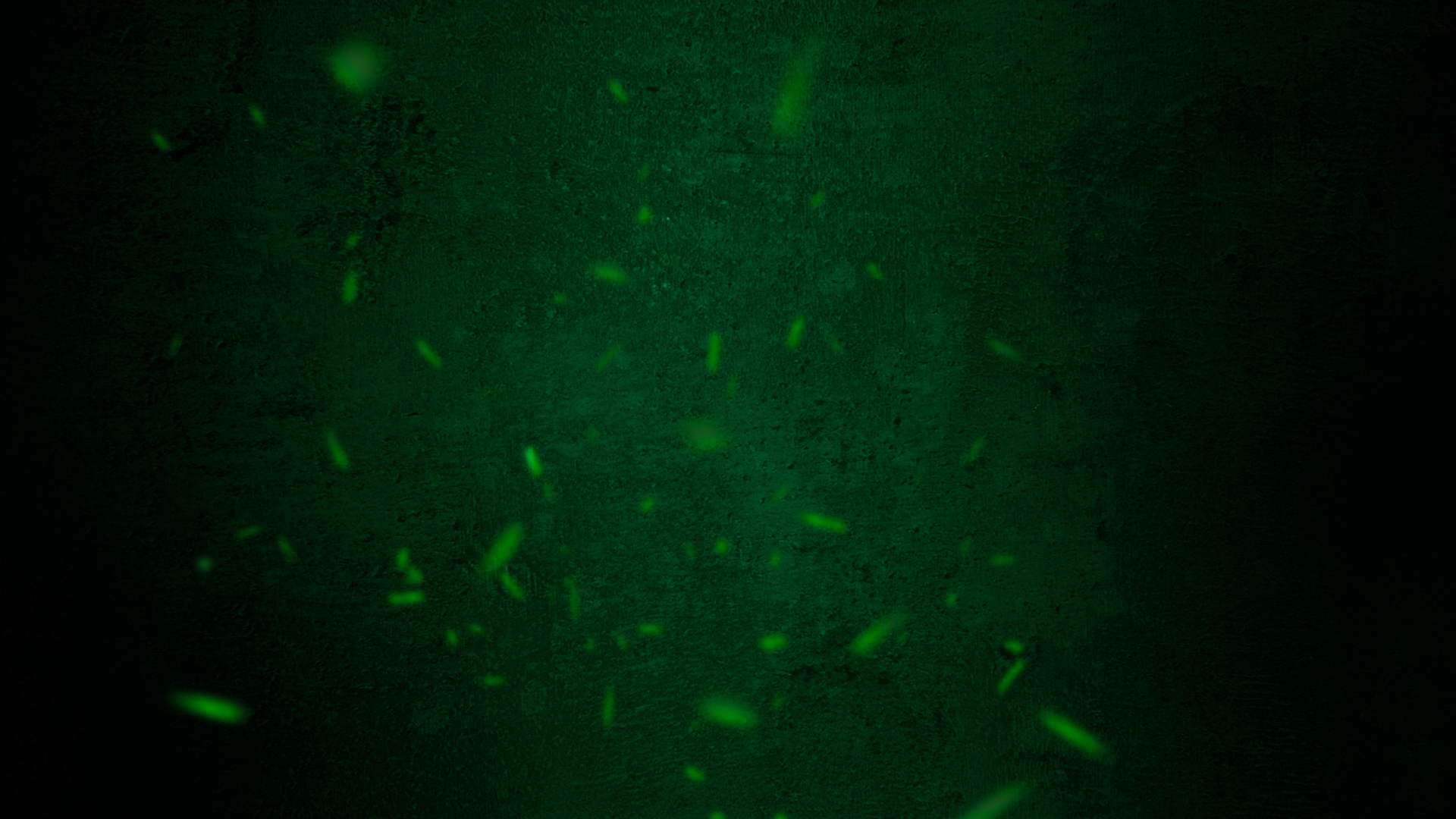 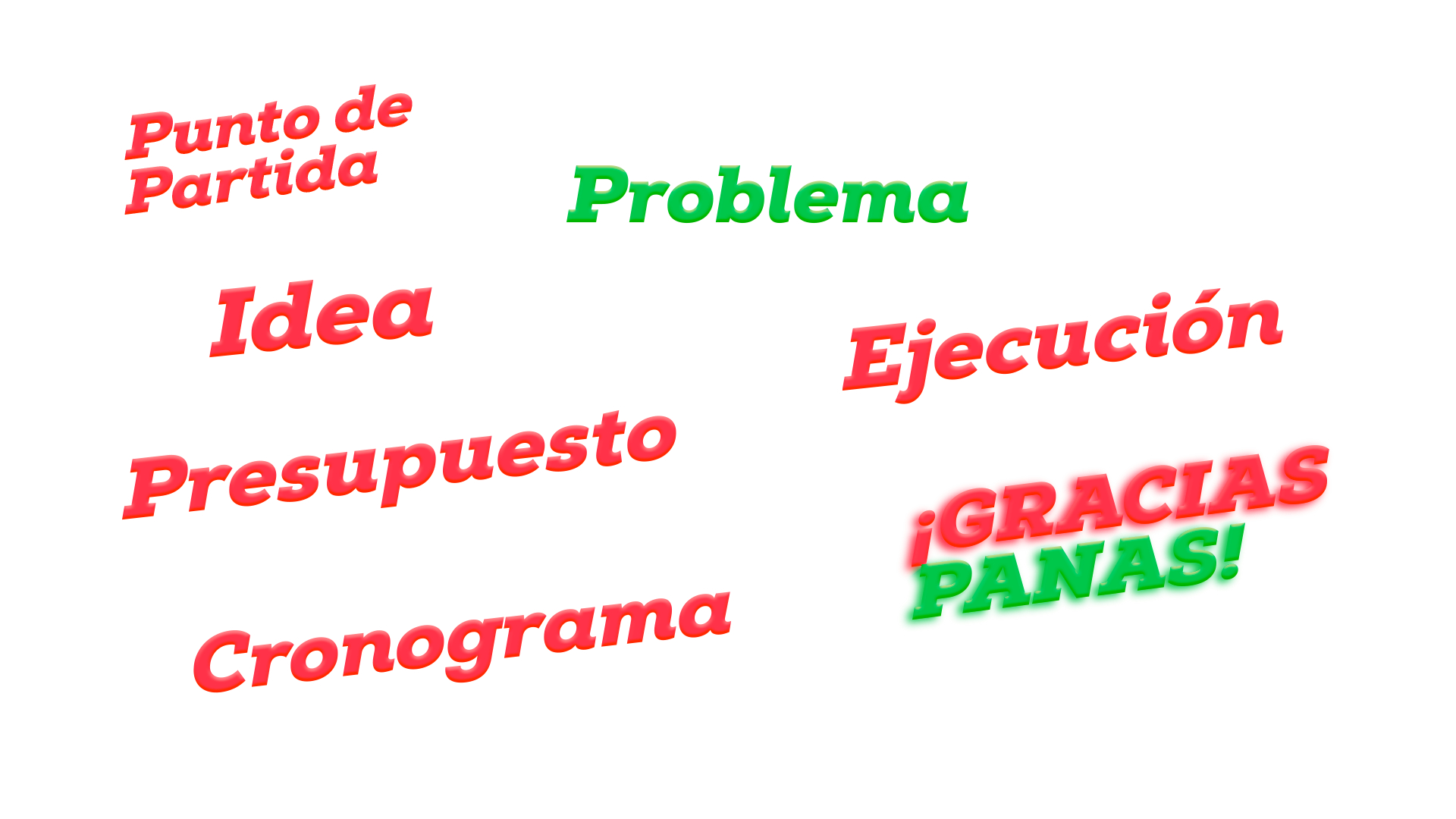 EJECUCIÓN
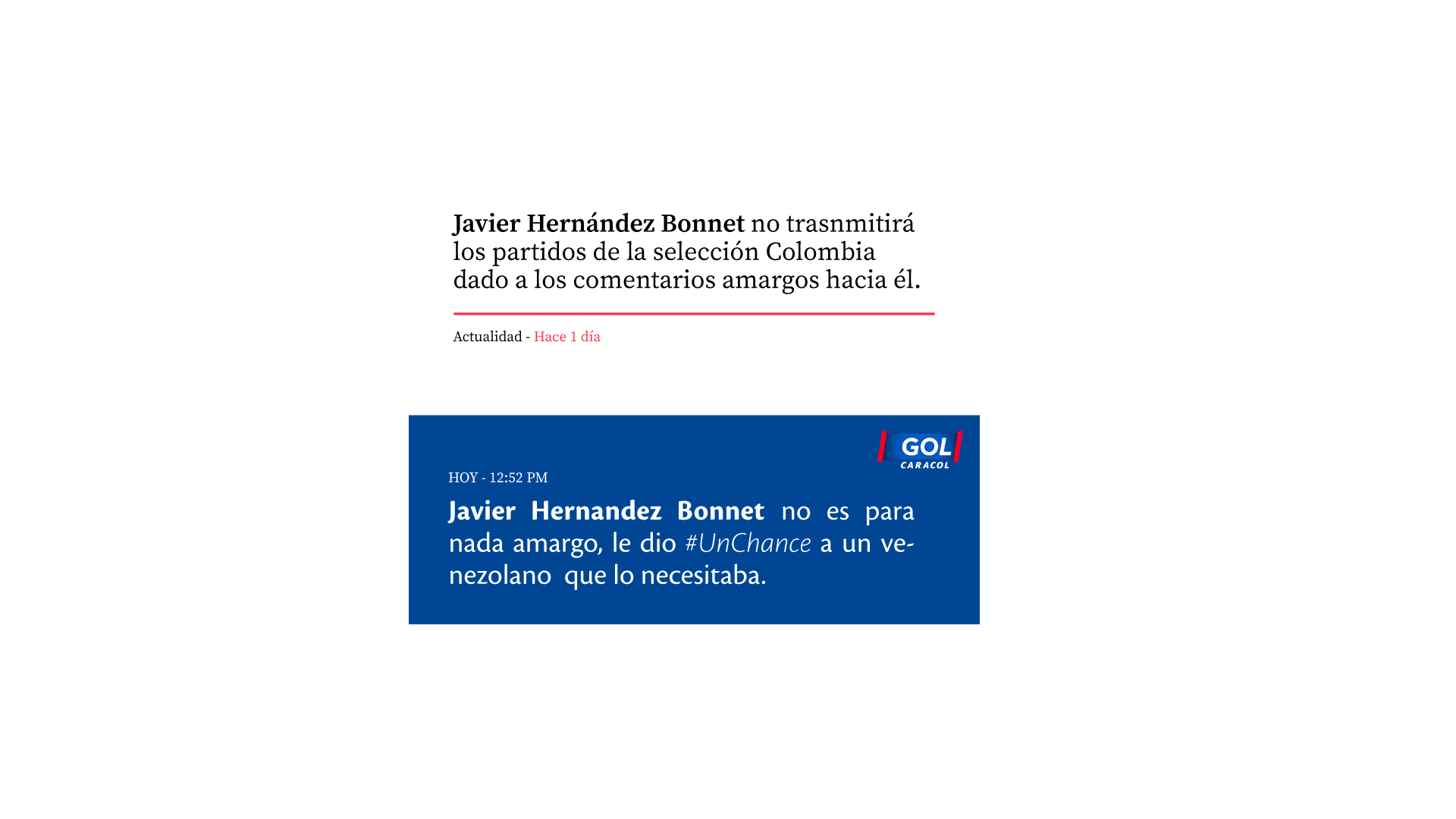 A los pocos días sucederá esto.
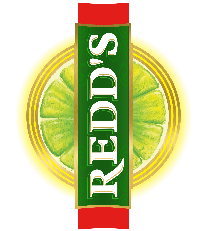 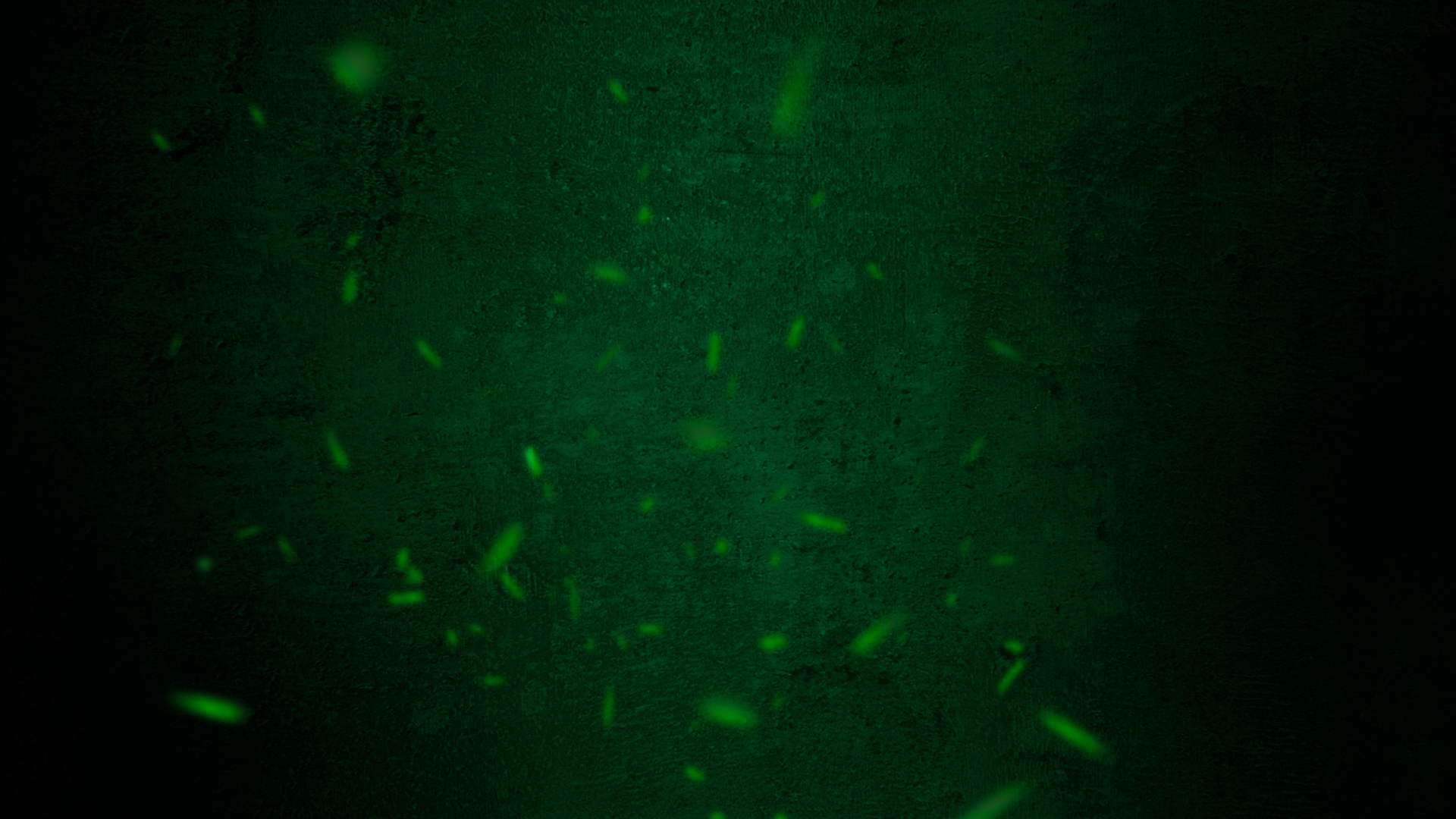 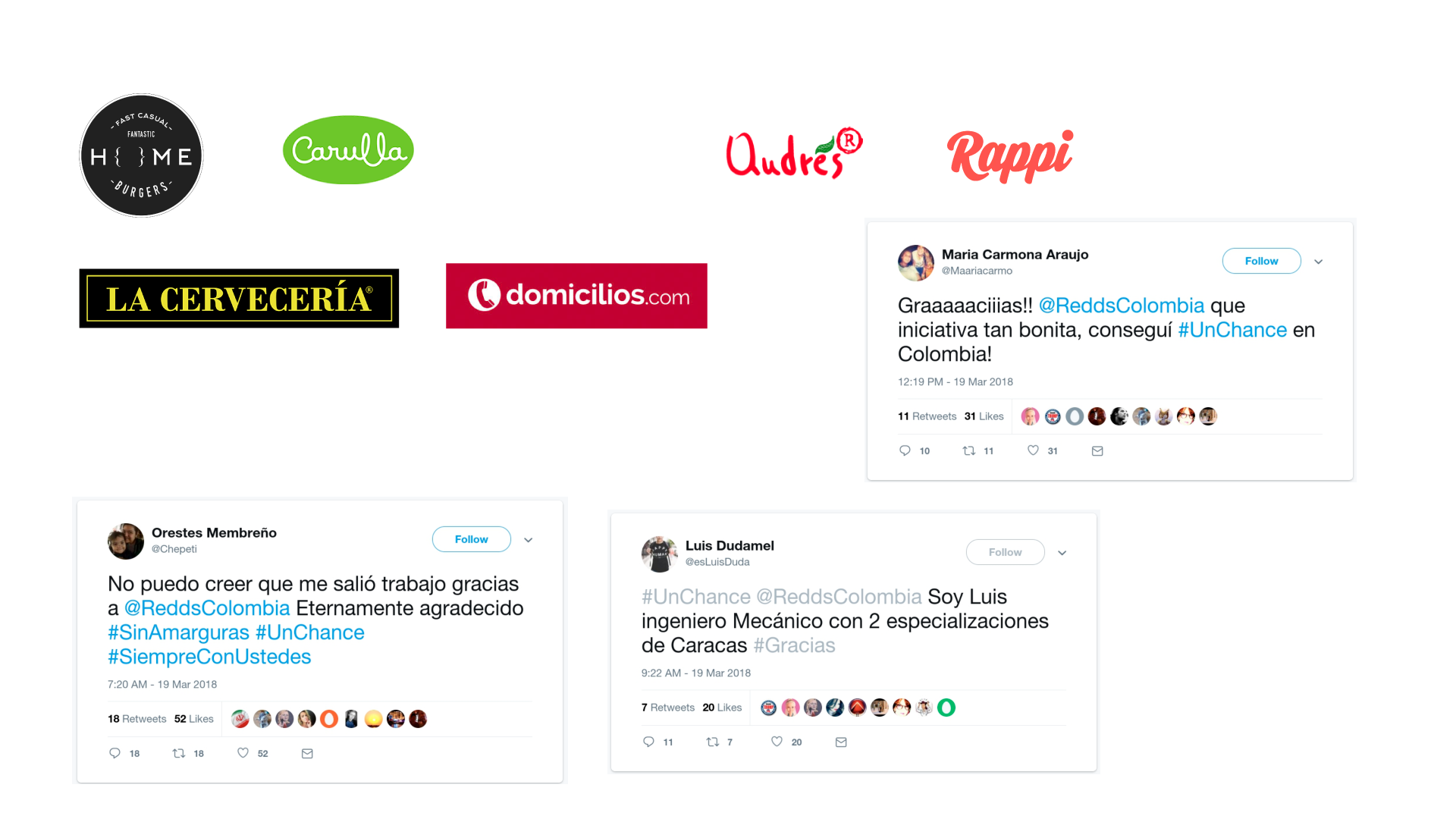 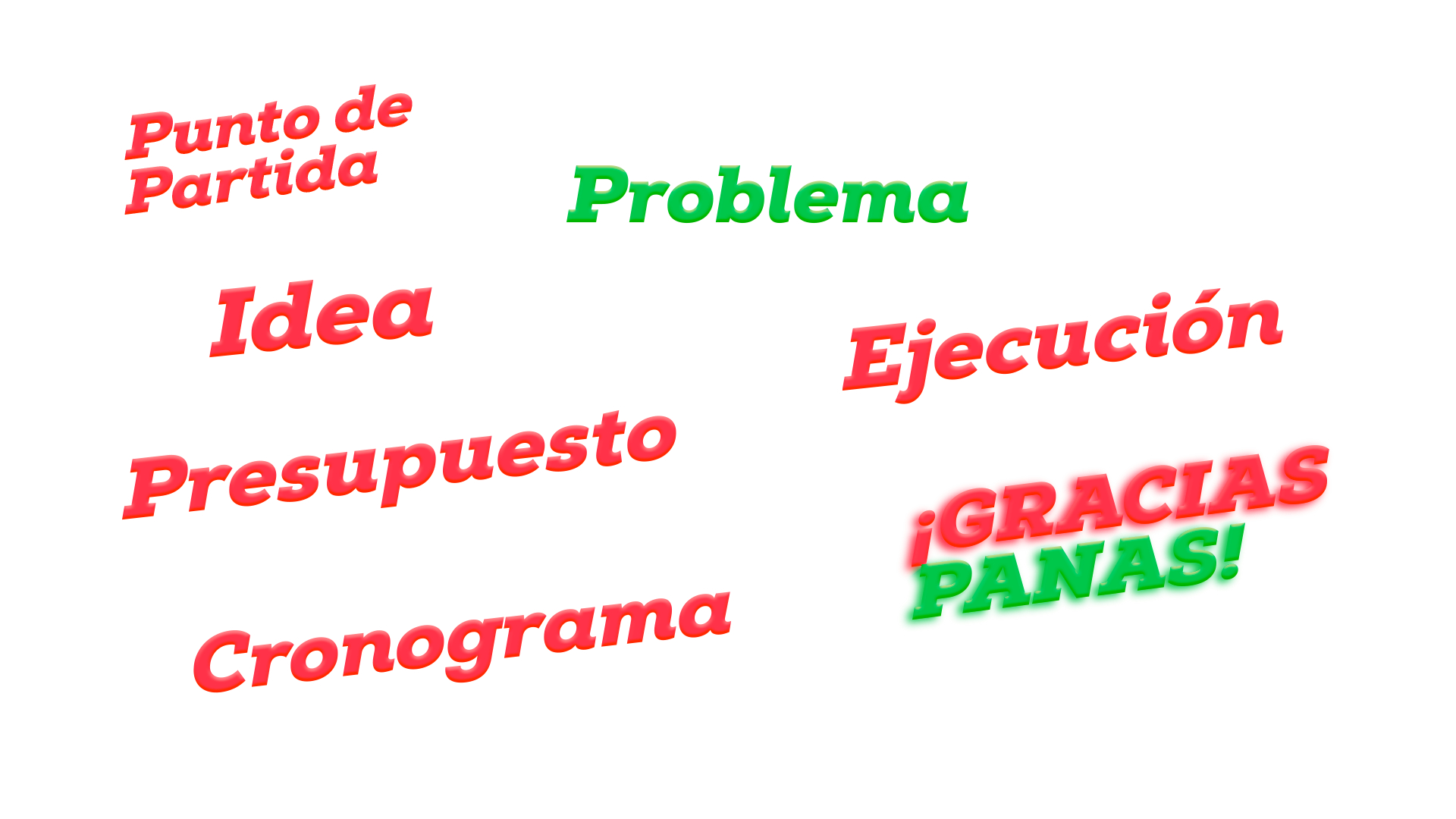 EJECUCIÓN
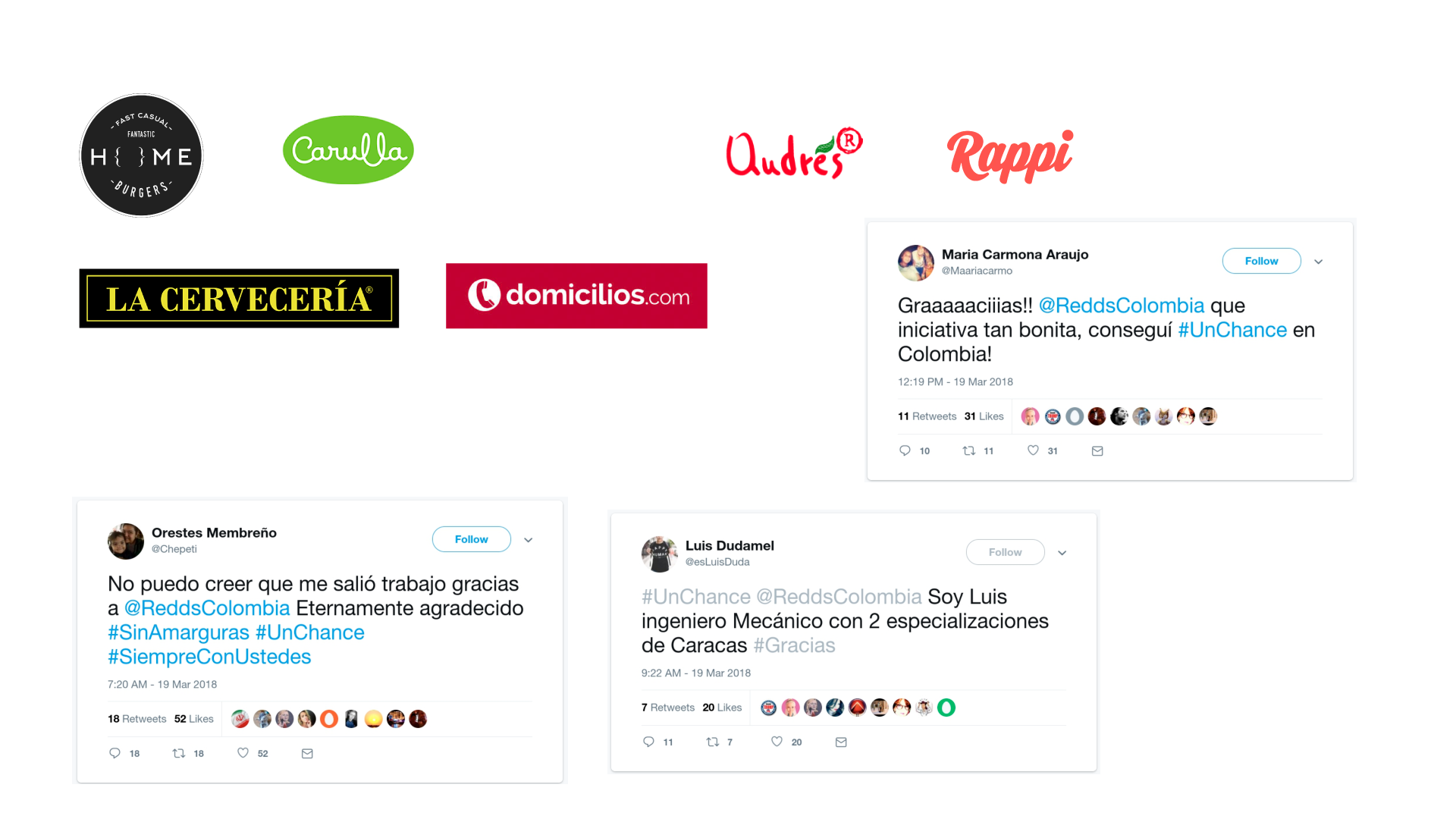 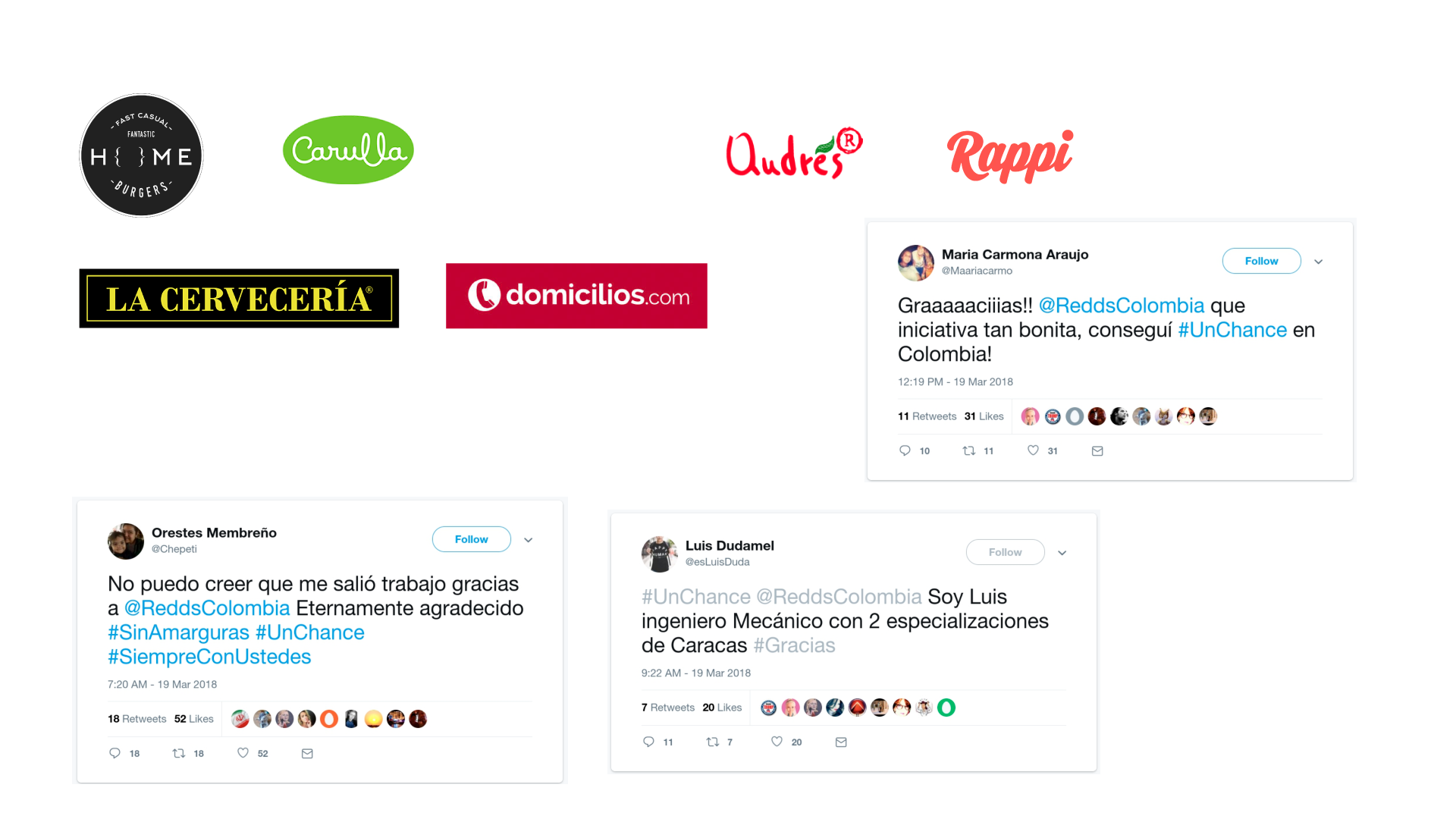 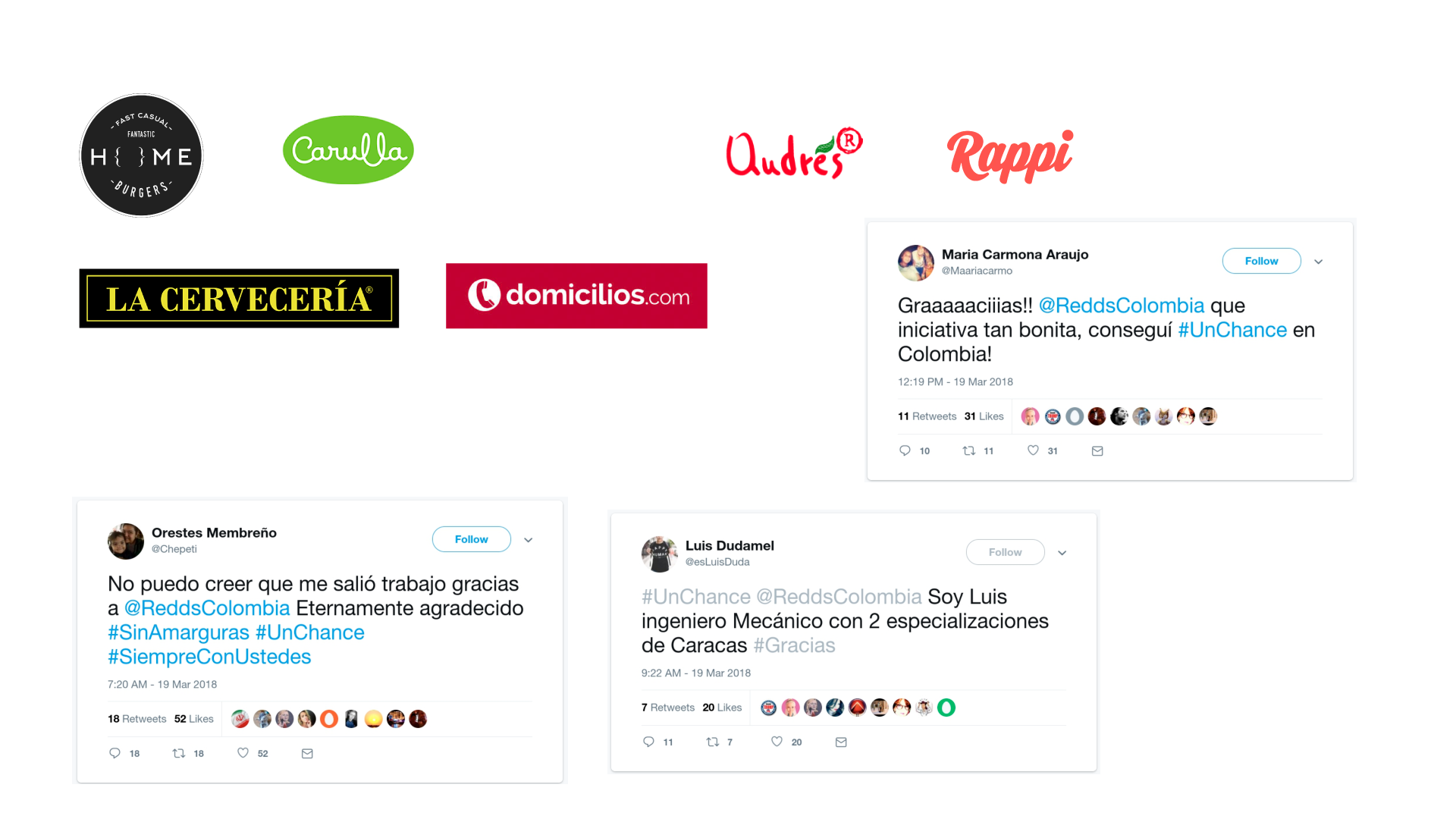 Y nuestros aliados no podían faltar. Diferentes marcas se unirán 
a la iniciativa gracias al impacto de la campaña.
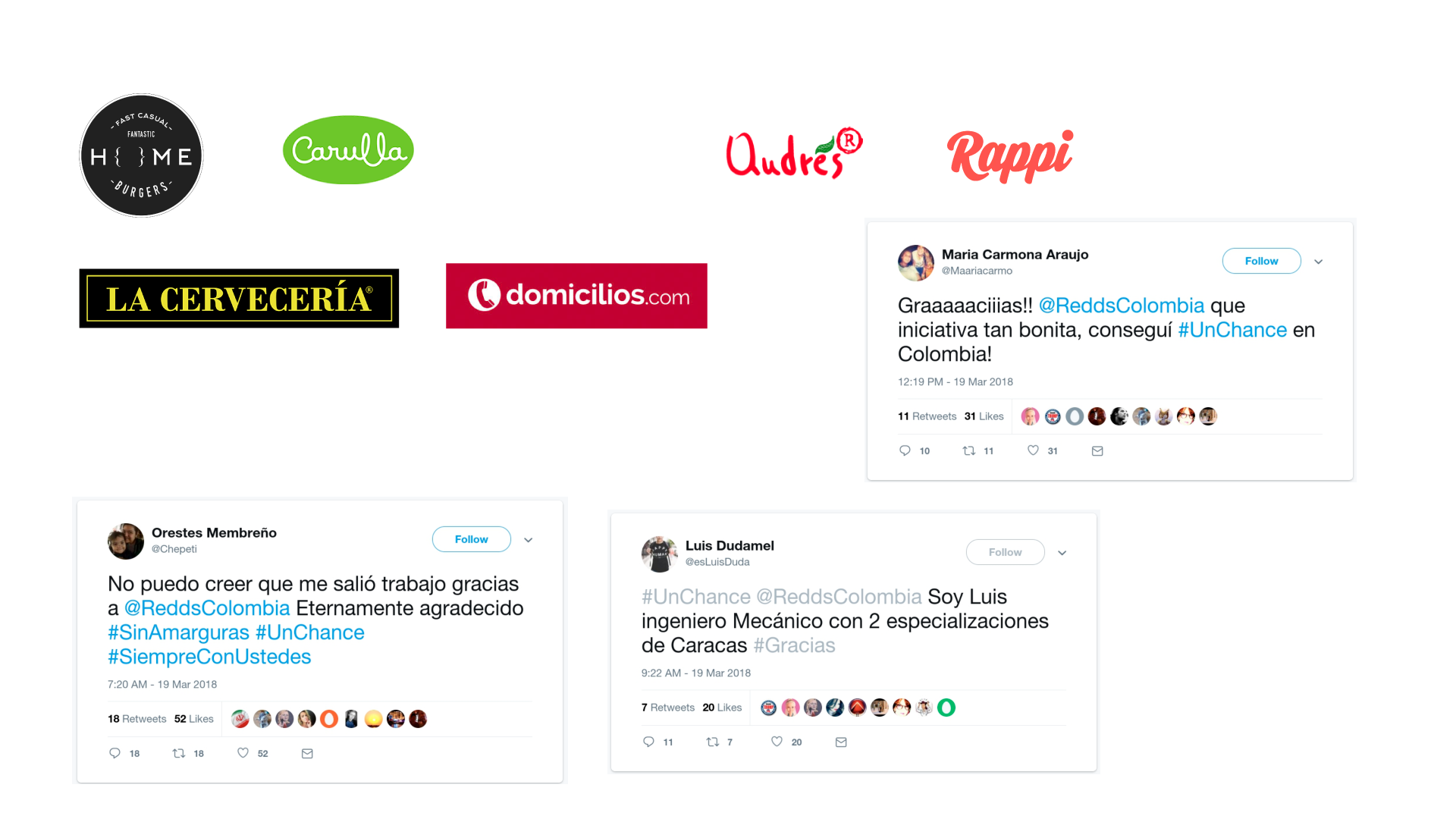 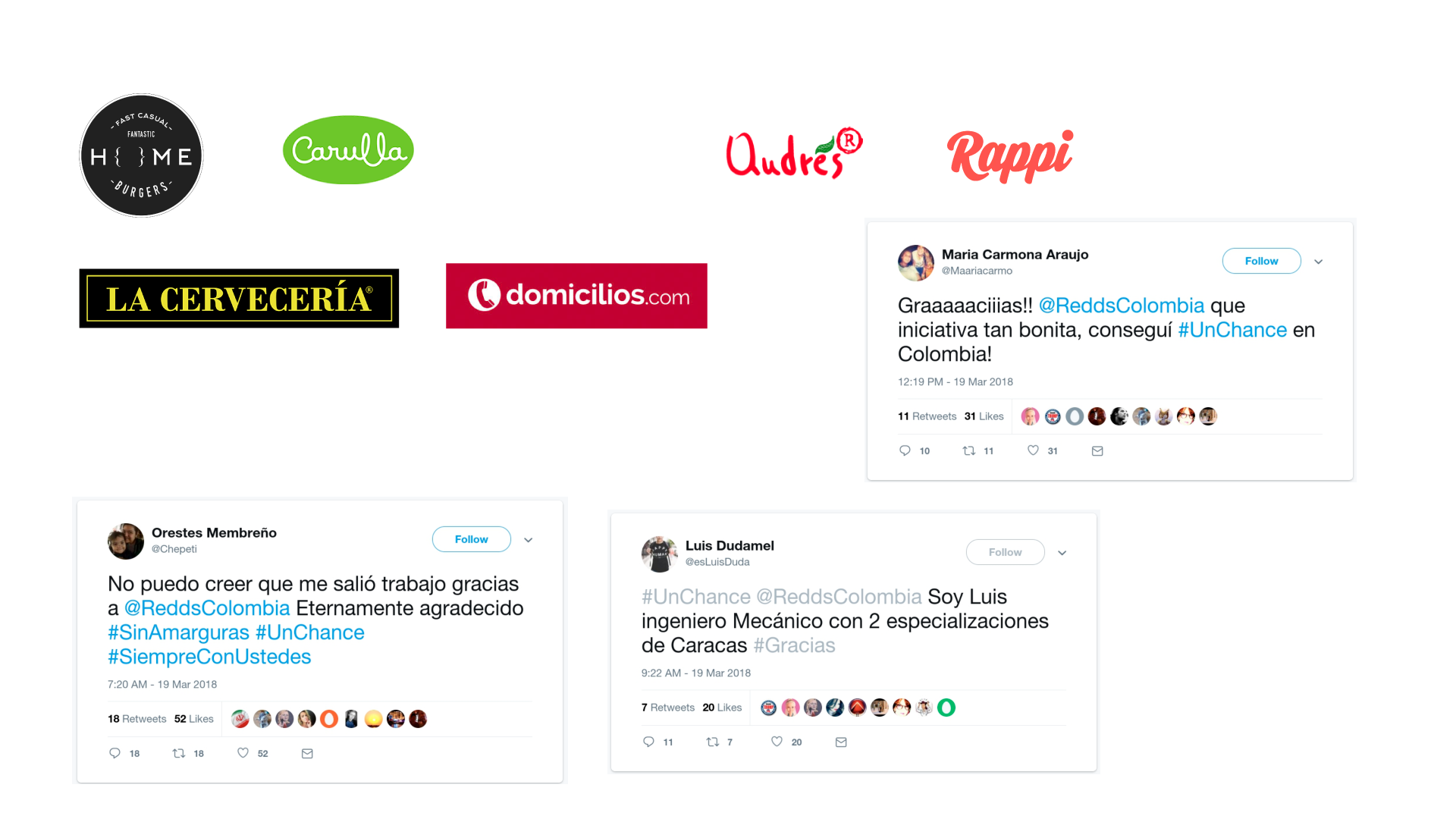 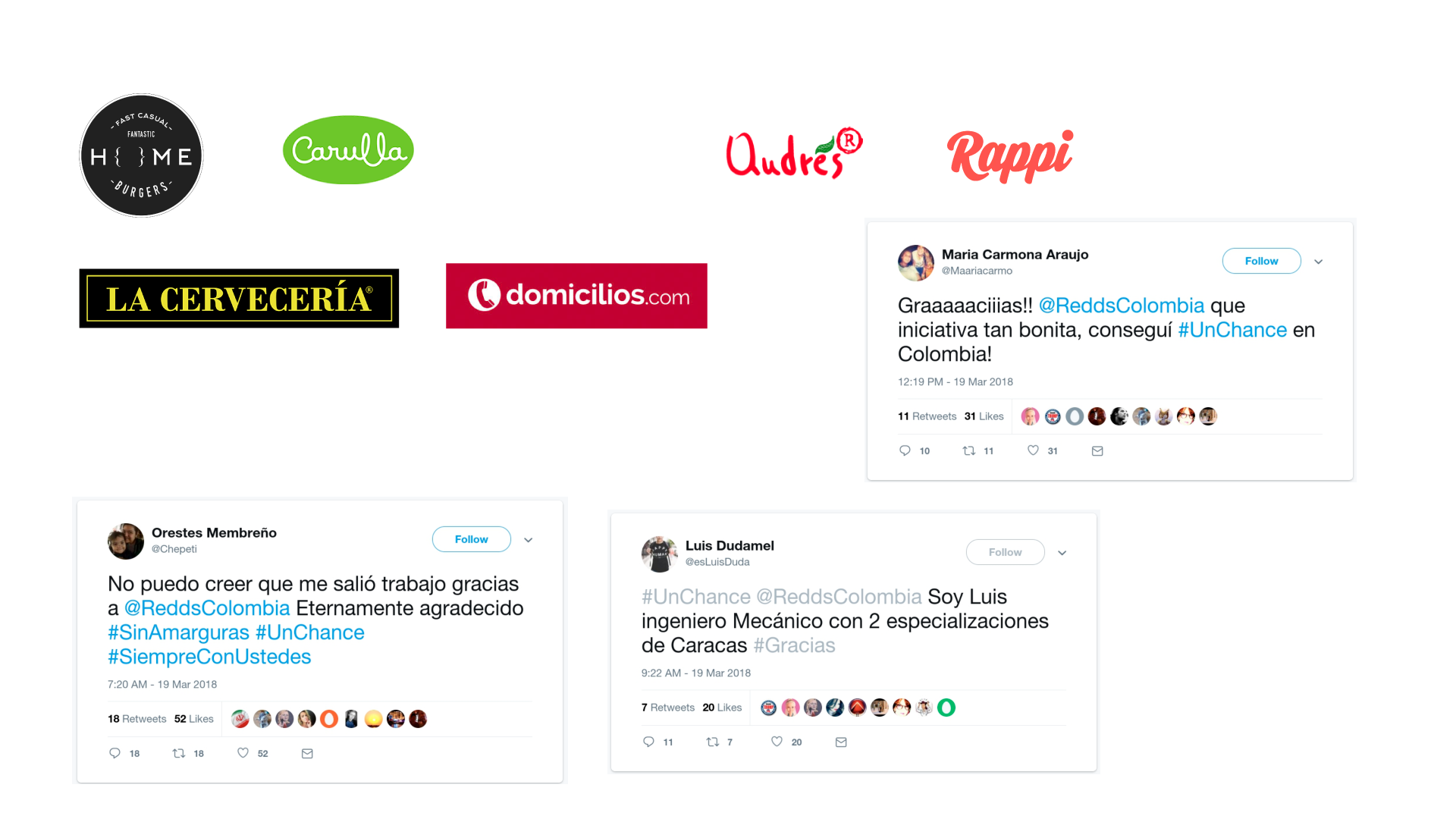 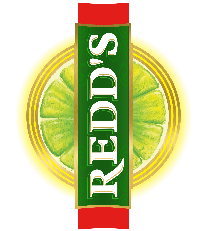 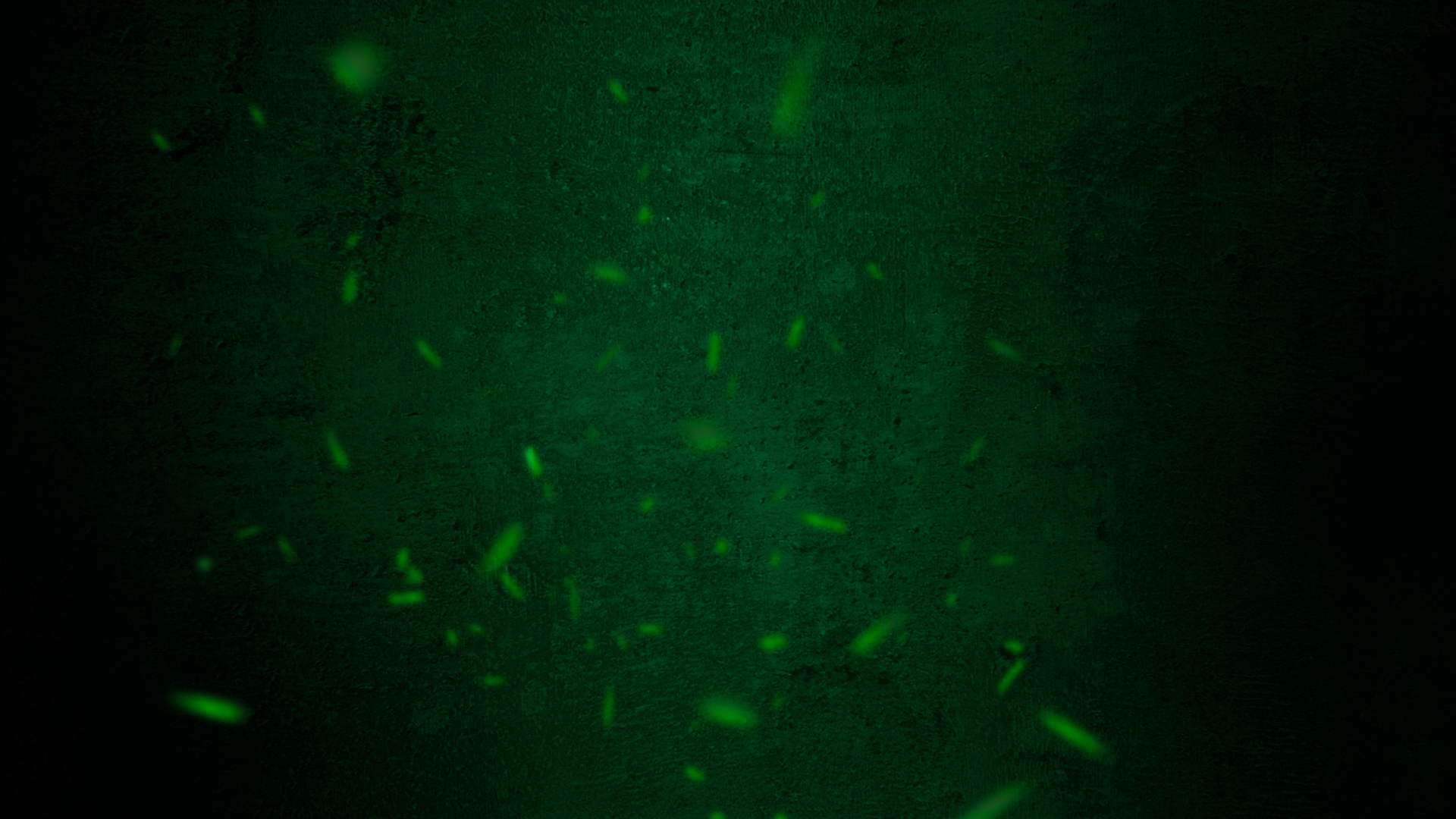 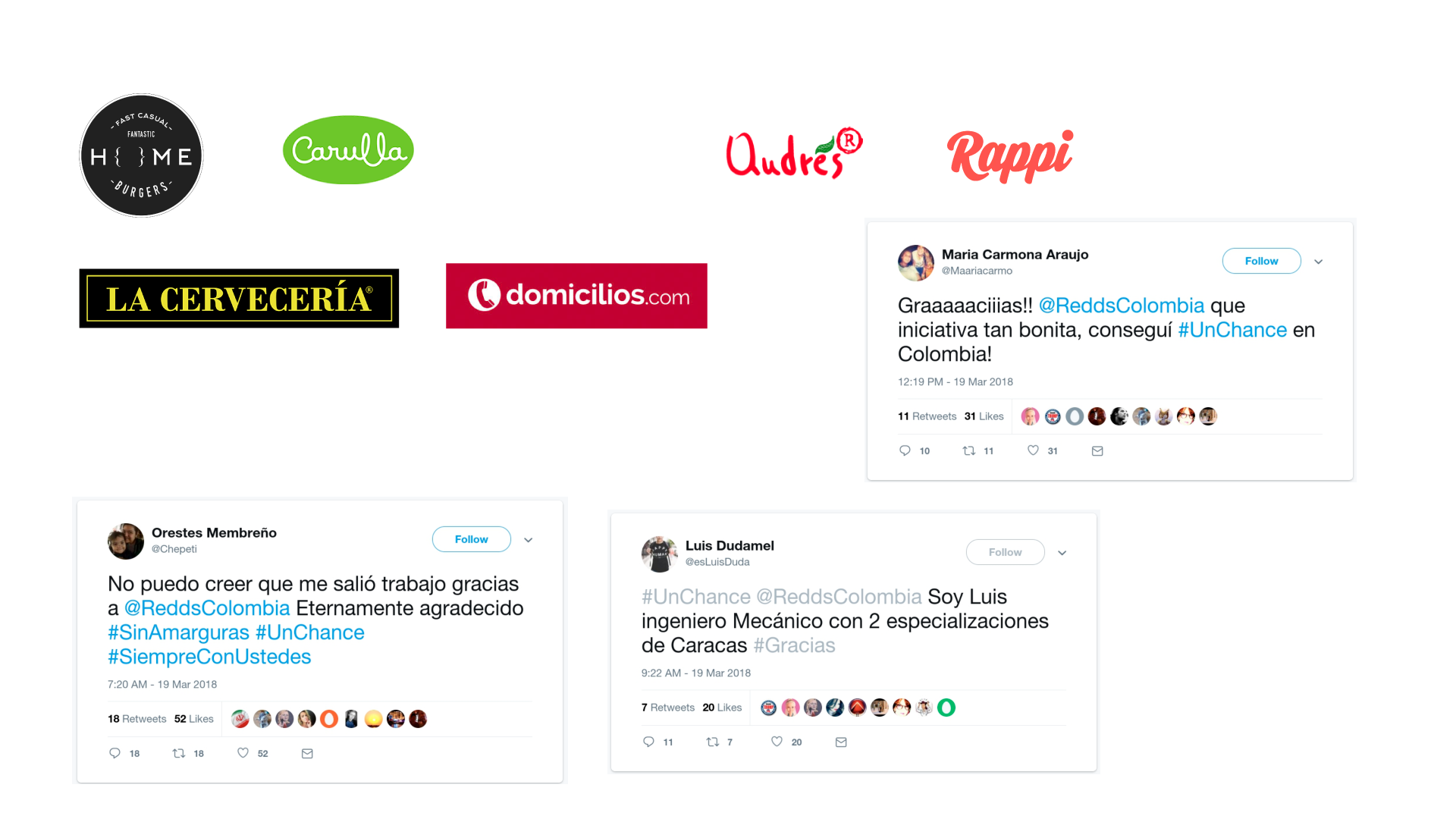 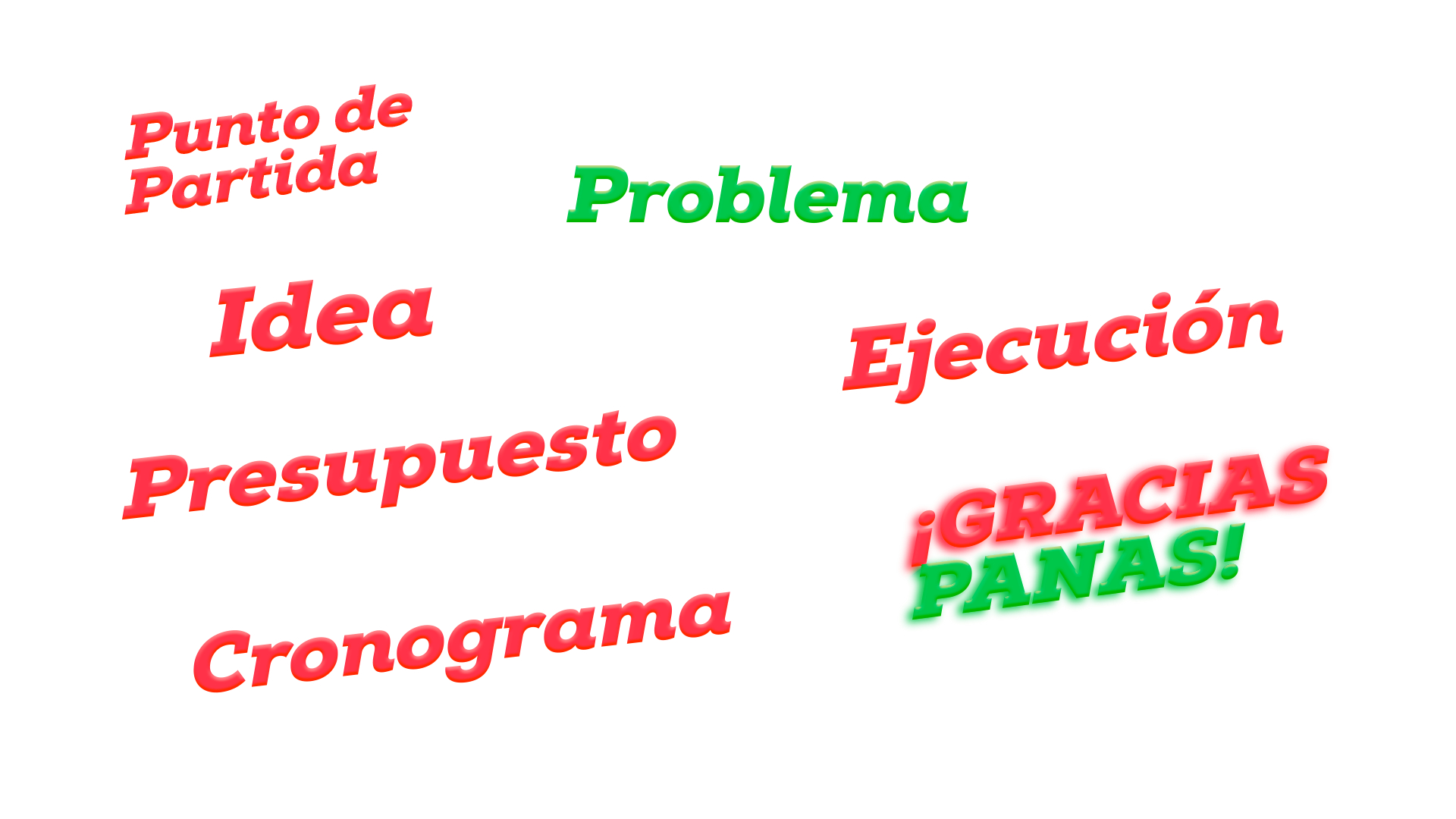 EJECUCIÓN
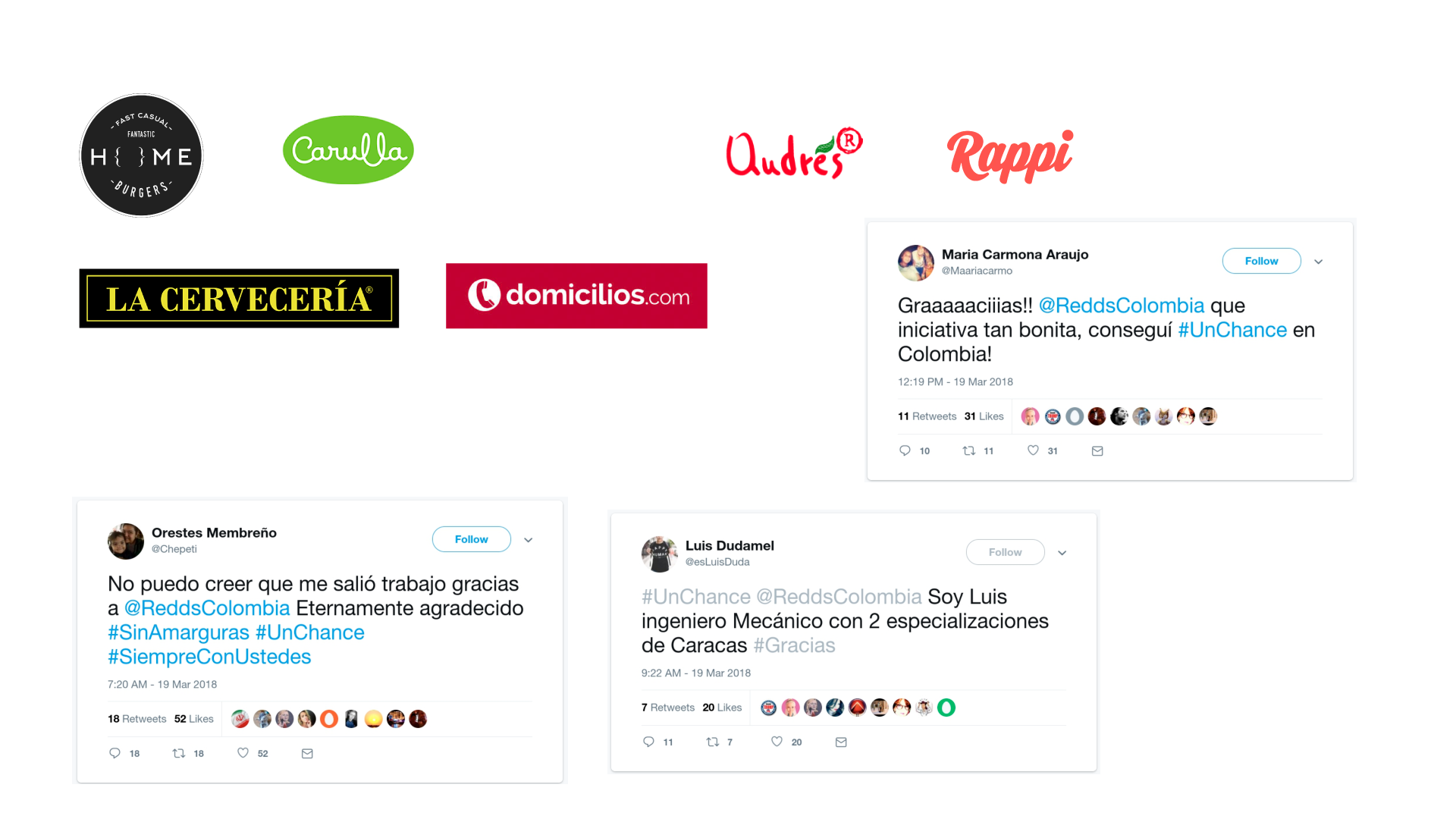 Además estos panas tendrán la posibilidad de contar sus especialidades a través del #UnChance, para nosotros 
crear una red de talentos que la gente encontrará en www.unchanceredds.com
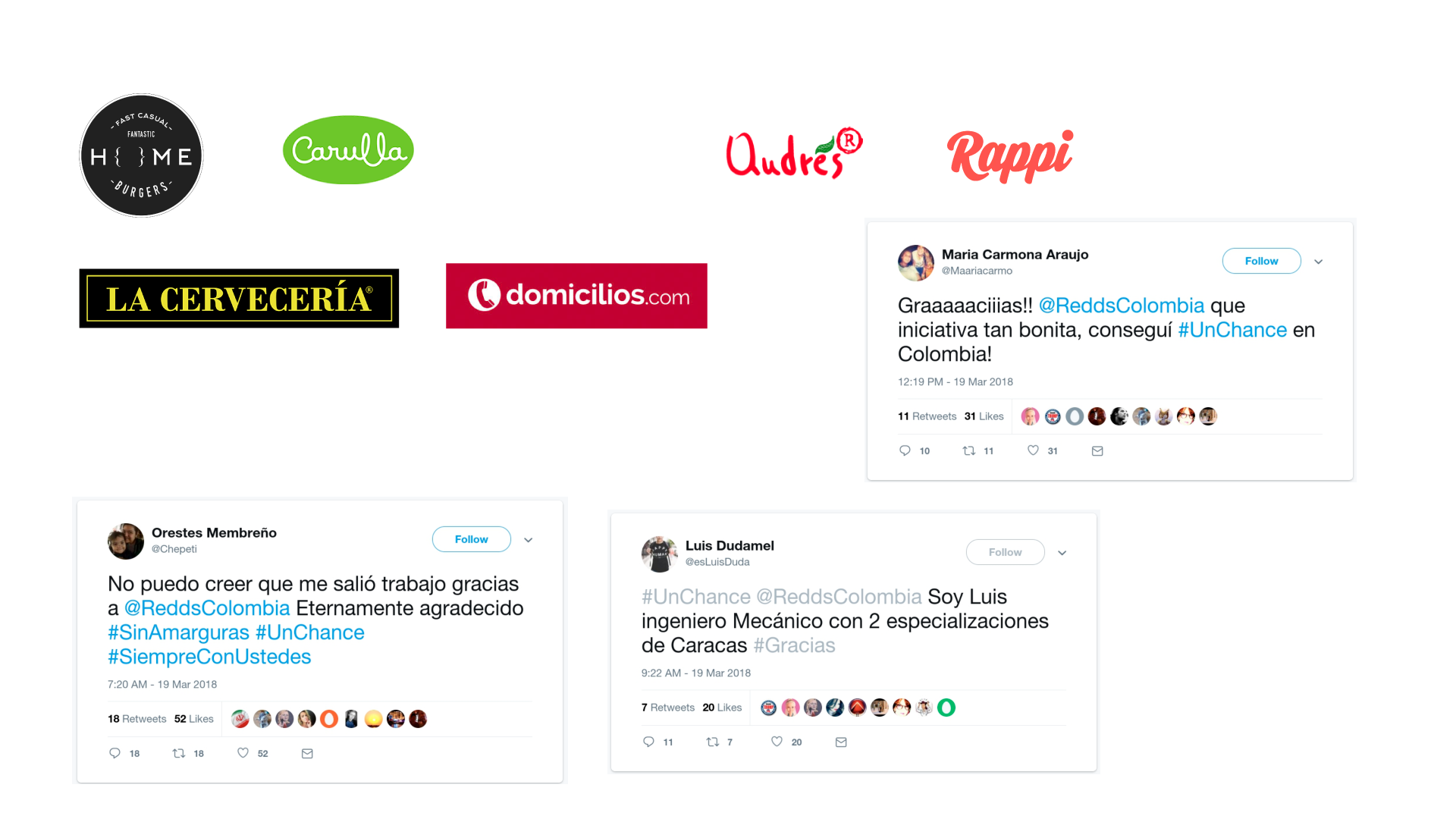 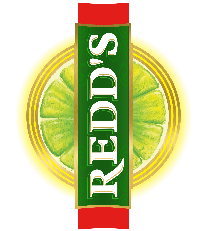 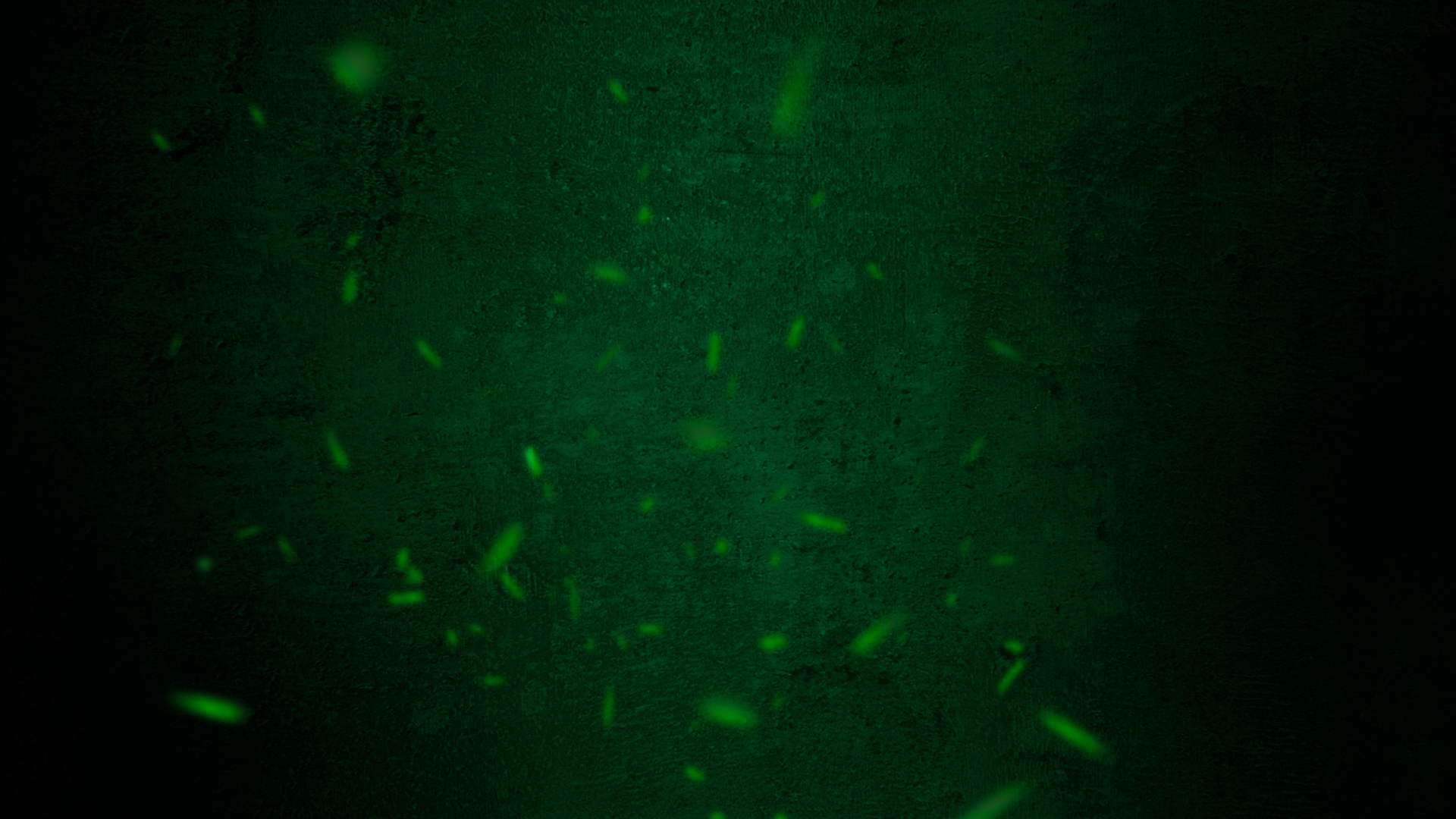 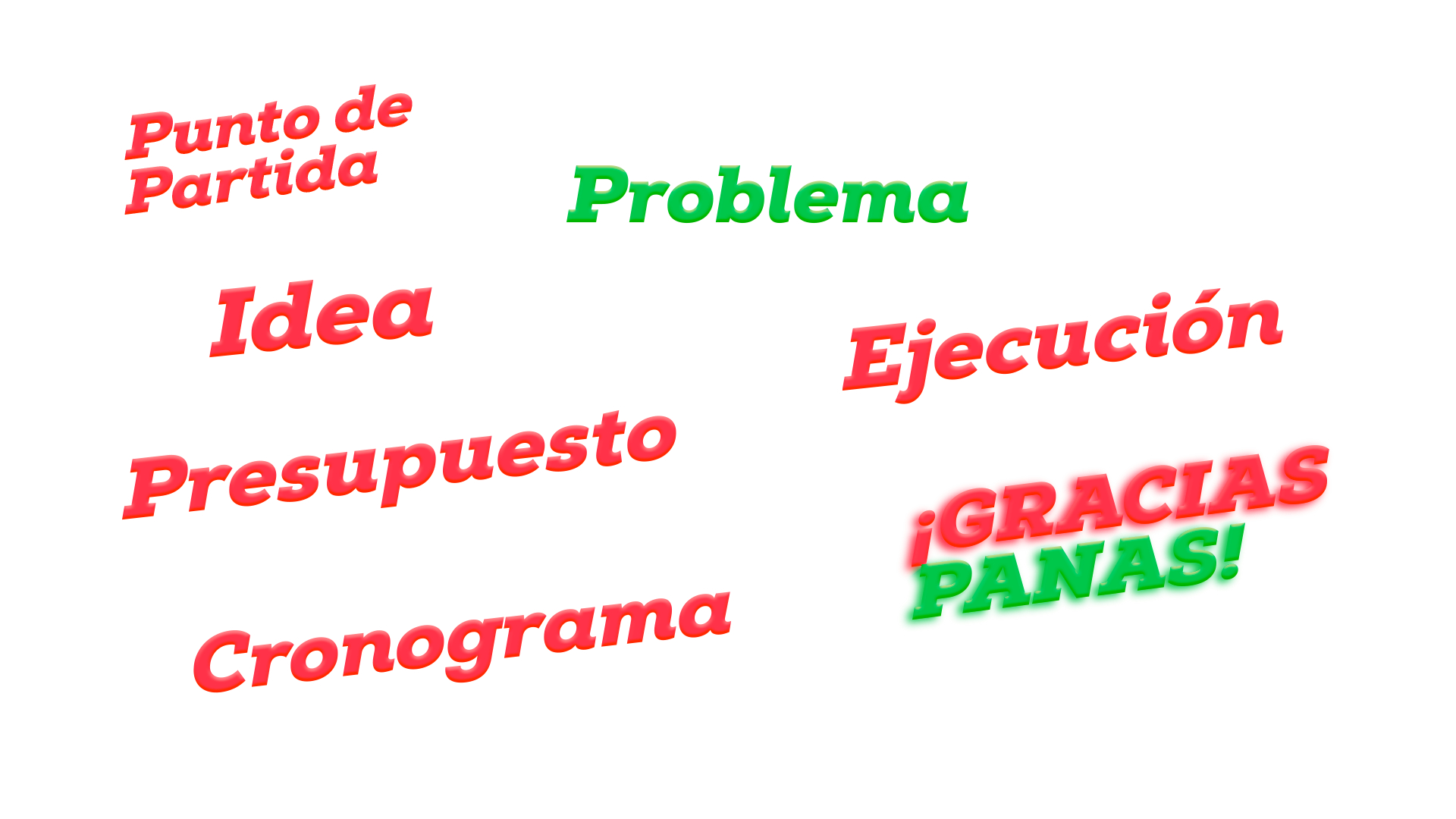 RAITING CARACOL 1ER PARTIDO DE COLOMBIA 
EN EL MUNDIAL.
21,9
25 JUNIO
22 JUNIO
19 JUNIO
Free press
IMPRESIONES ESTIMADAS DE LA NOTICIA
30 MM
RED DE TALENTOS
COMUNICADO
DE JAVIER HERNÁNDEZ
DETONANTE
NOTICIA
IMPRESIONES ESTIMADAS DE FREE PRESS
40 MM
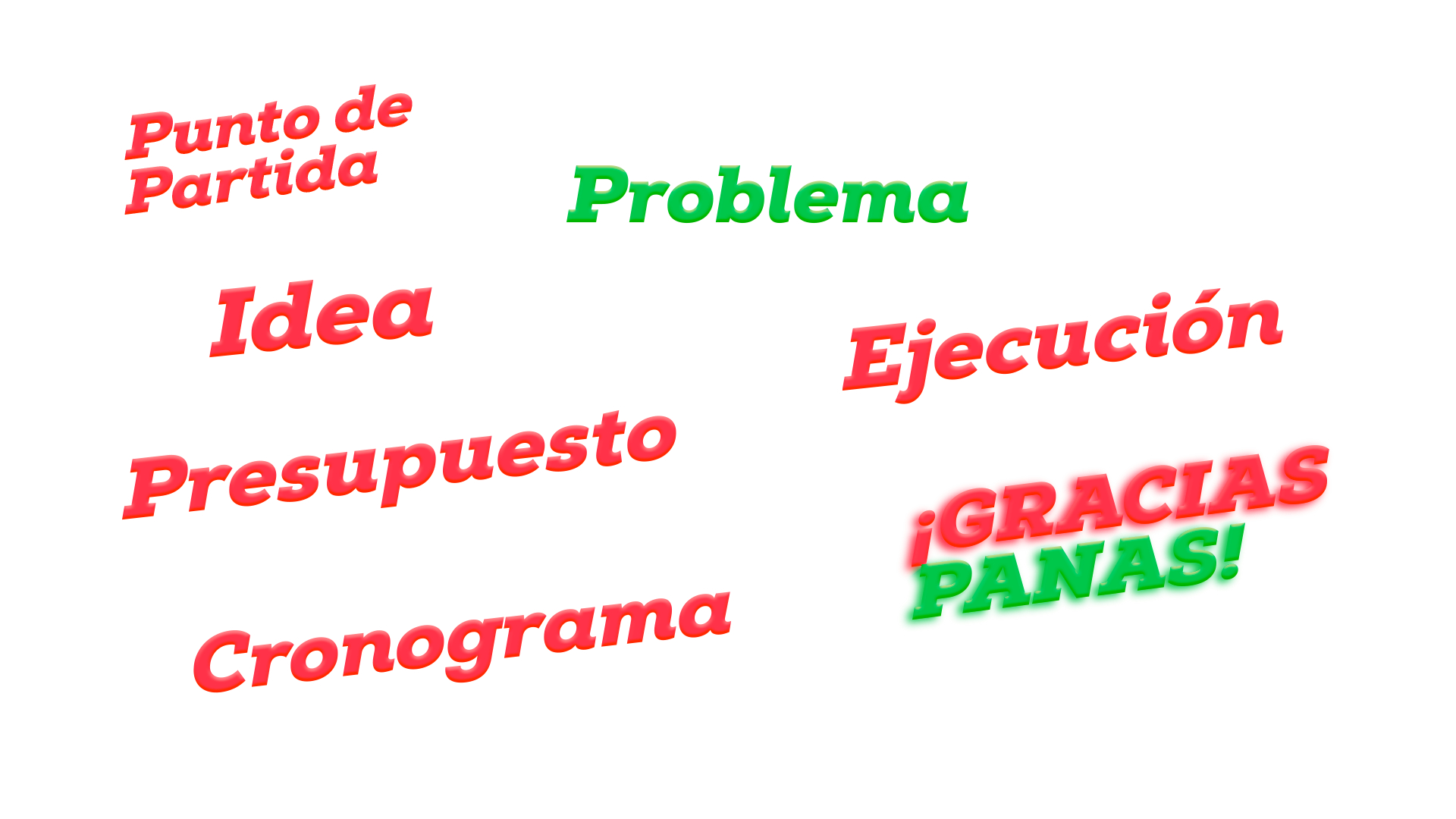 ROI ESTIMADO
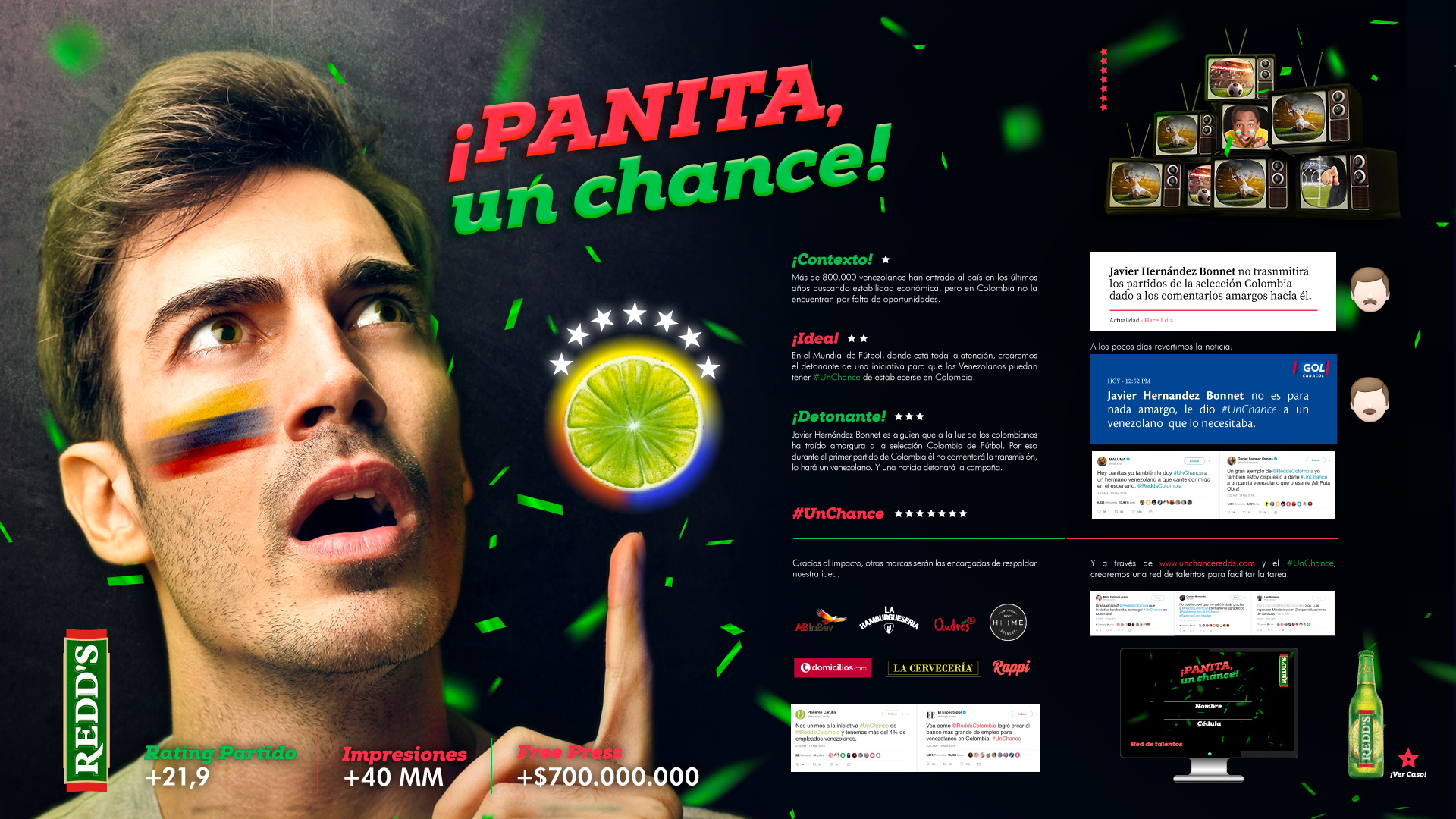 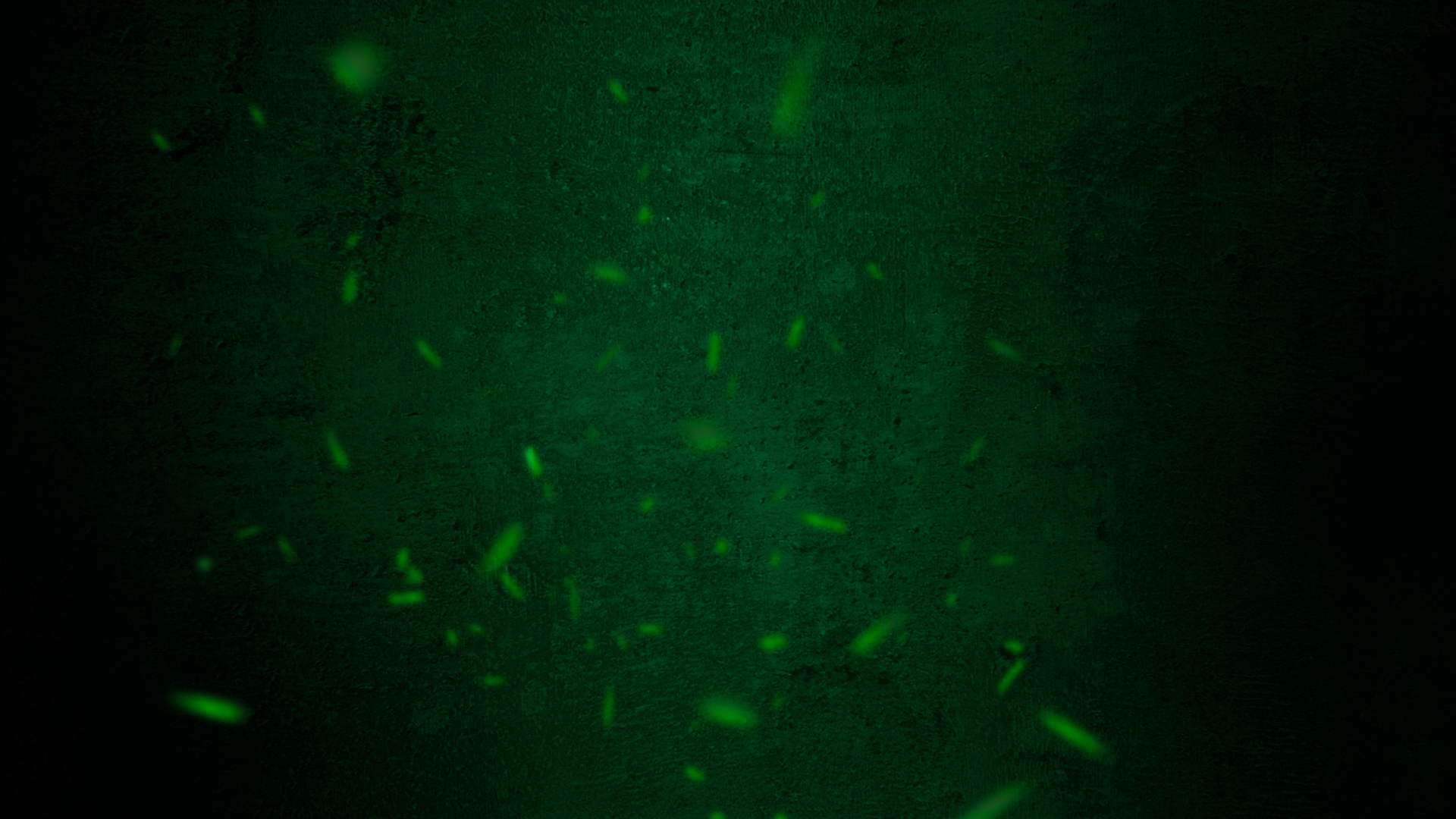 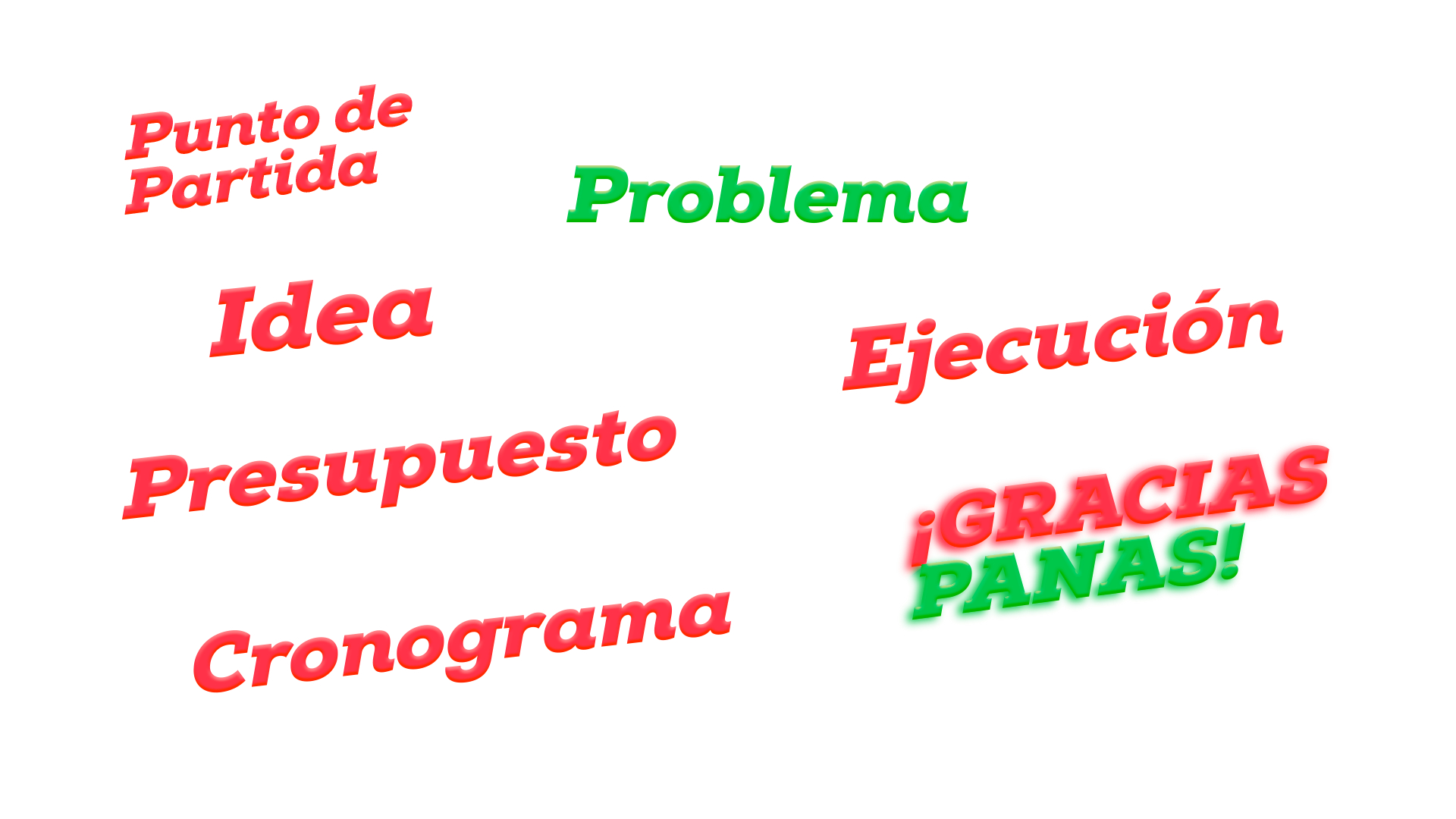 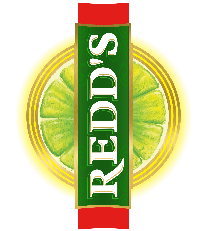